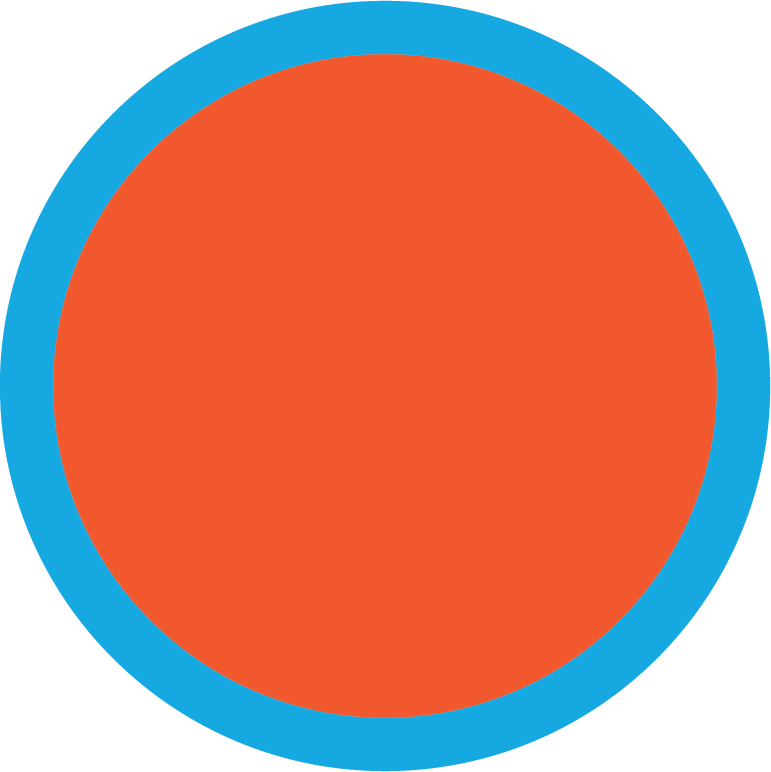 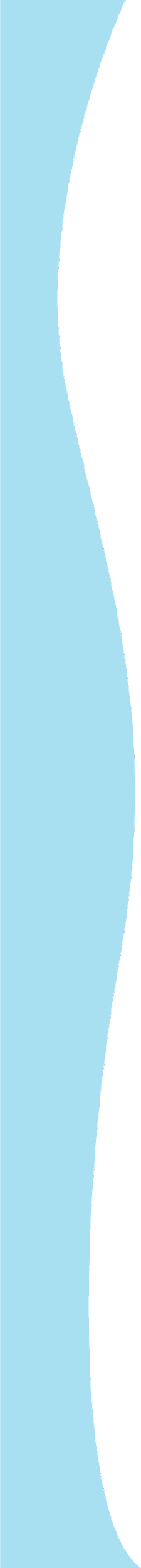 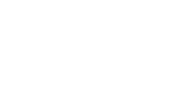 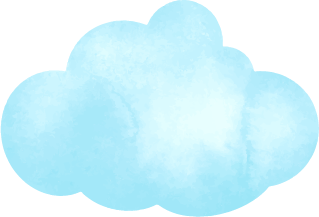 9
Colours
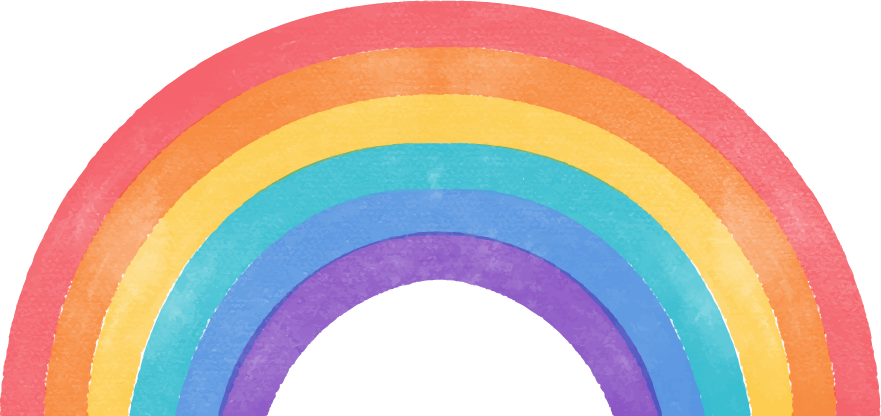 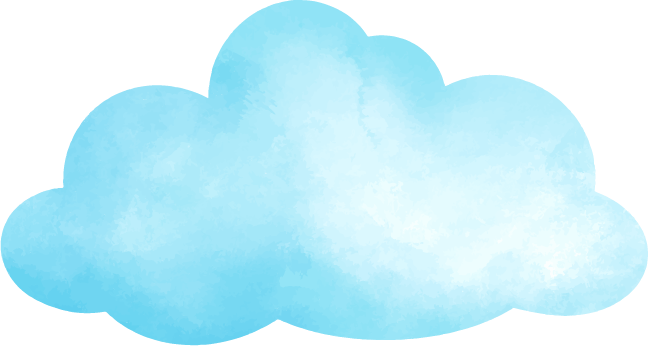 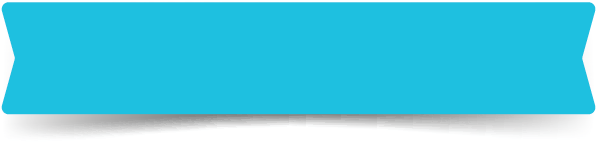 LESSON 3
Period 5
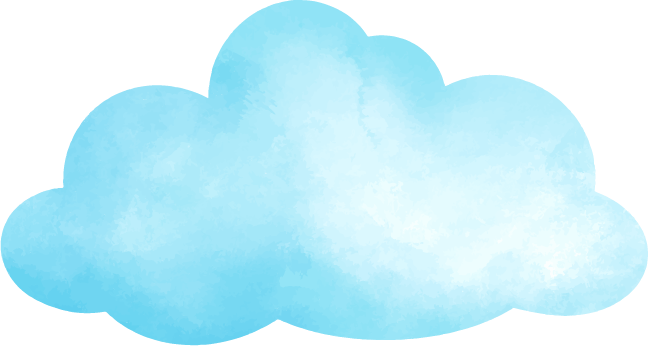 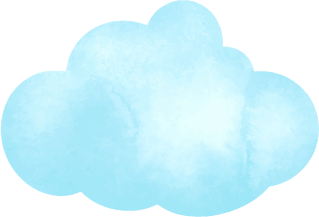 01
Warm-up and review
That door could be really fun. Let’s play a game to find out. Are you ready?
Hello, everyone, this is me Mary. Do you like my Anywhere Door?
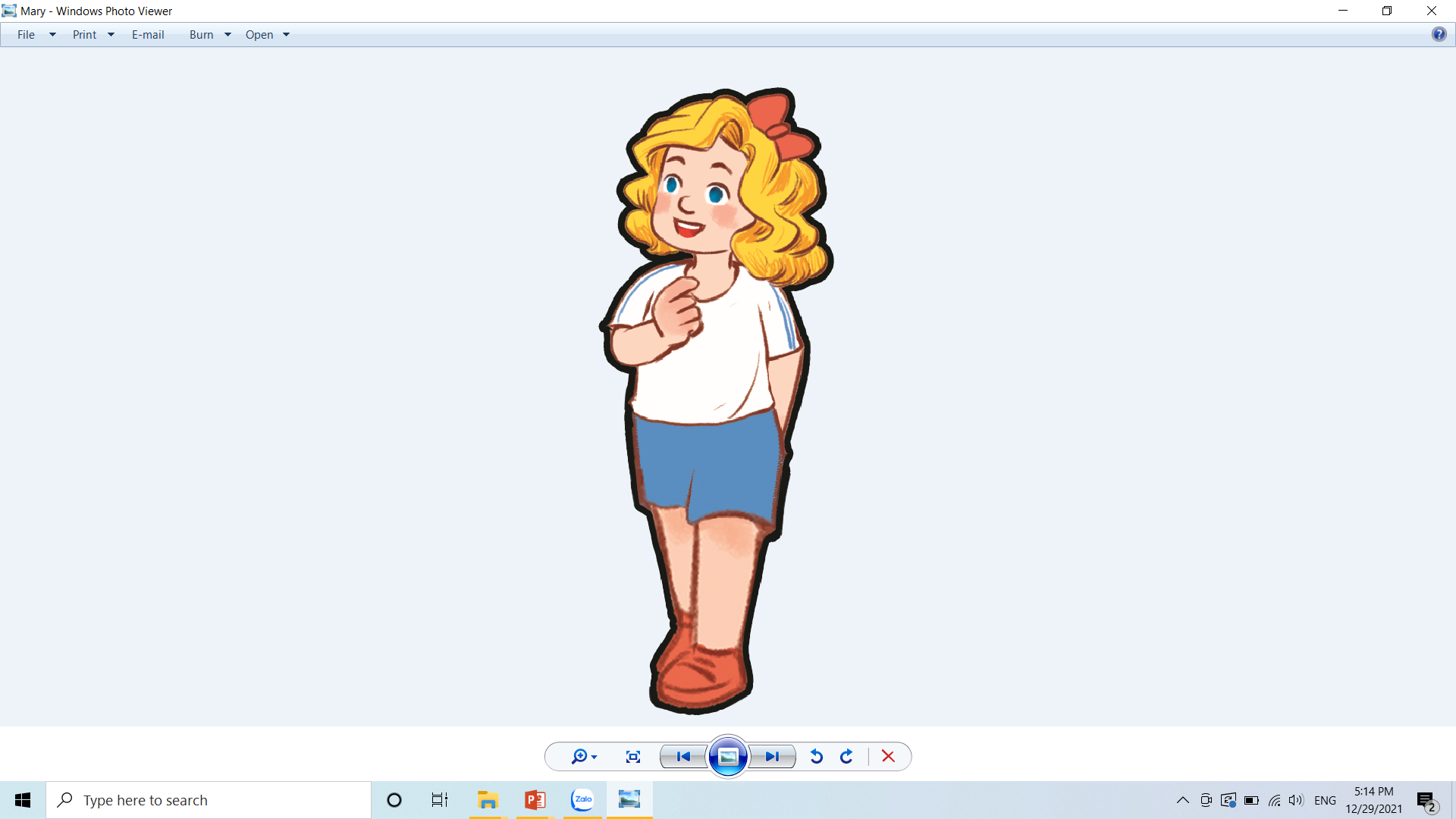 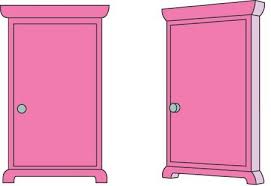 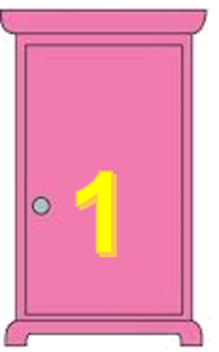 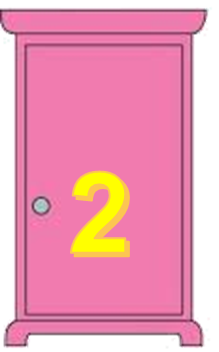 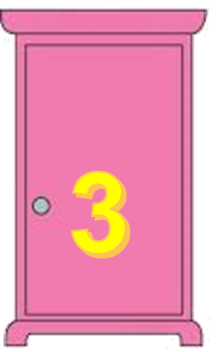 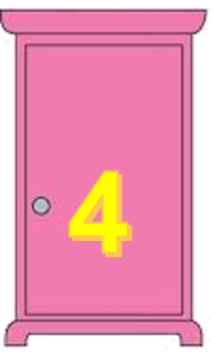 TEAM 1
0
TEAM 2
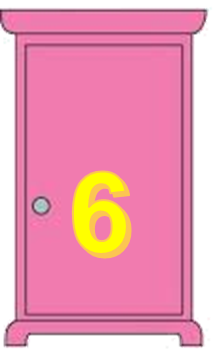 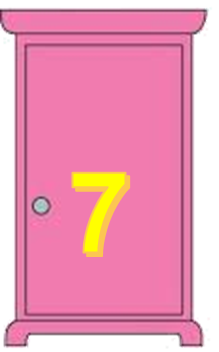 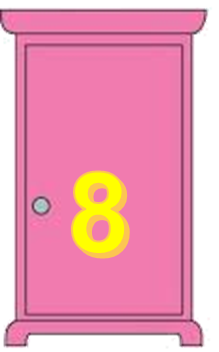 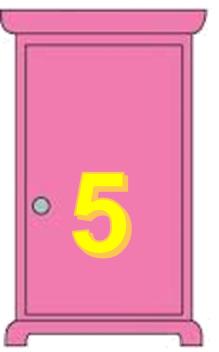 0
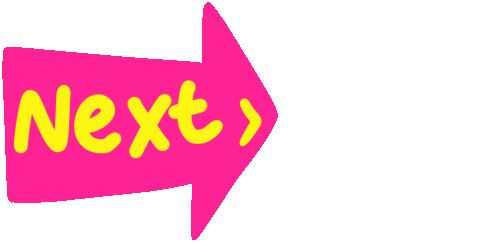 [Speaker Notes: Divide the class into 2 teams.
Each team takes turns choosing from door 1 to 8. Then answer the questions. 
Then students can choose to keep or give the points they get to the other team. (Students cannot choose to keep or give twice in a row)]
What is it?
What colour is it?
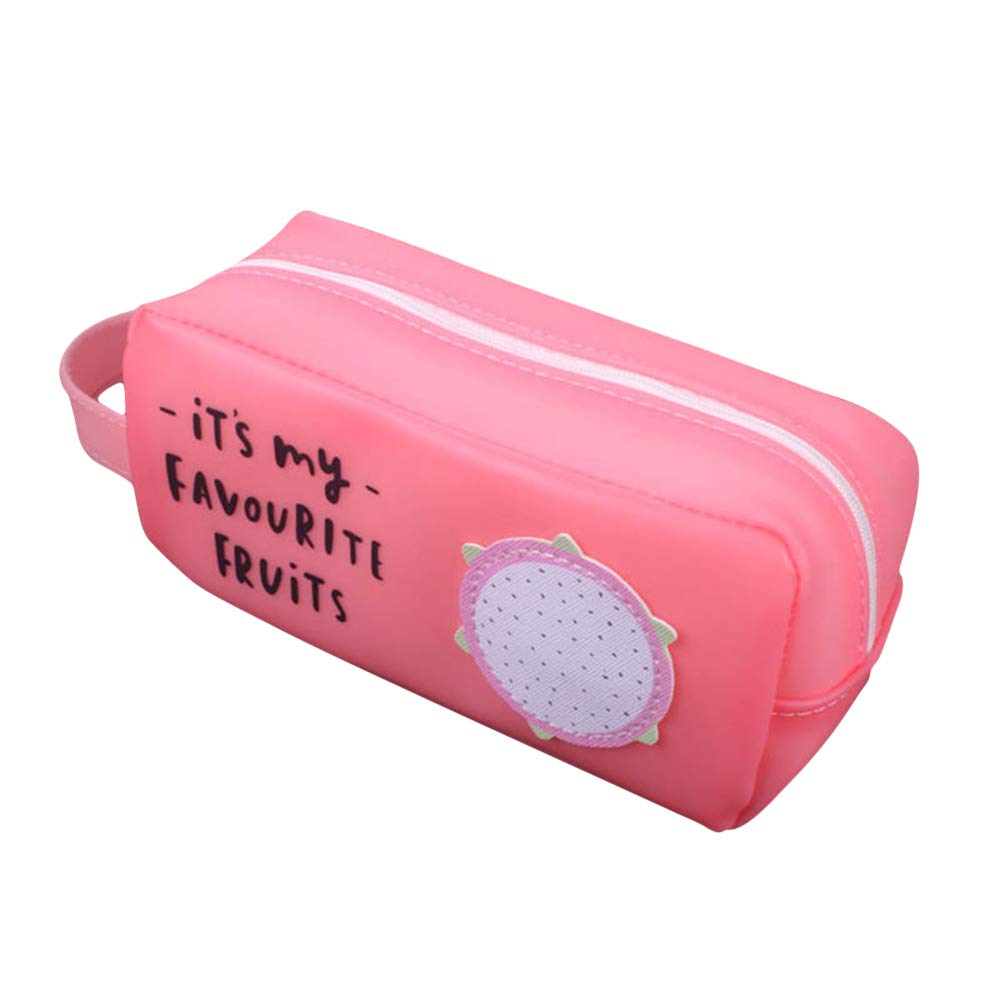 It’s a pencil case.
It’s pink.
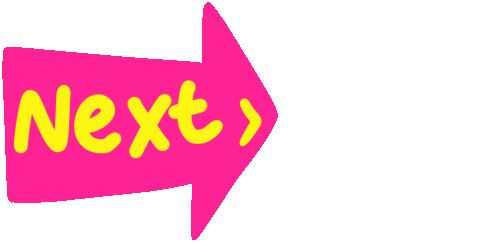 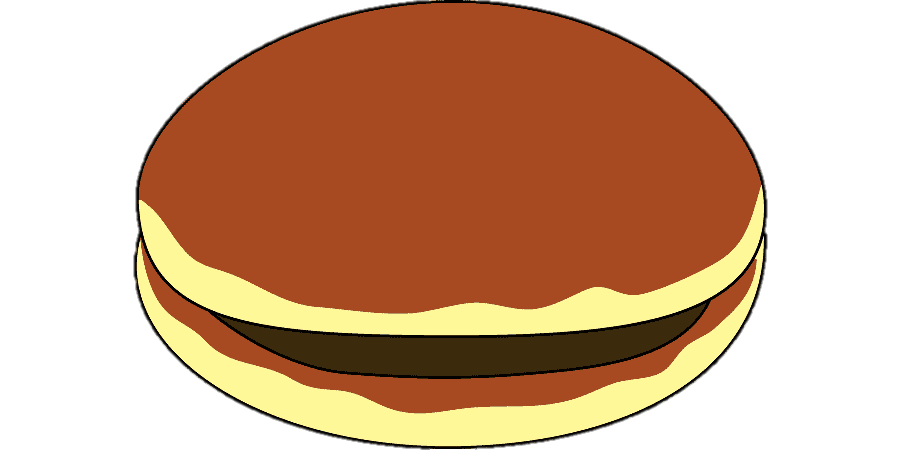 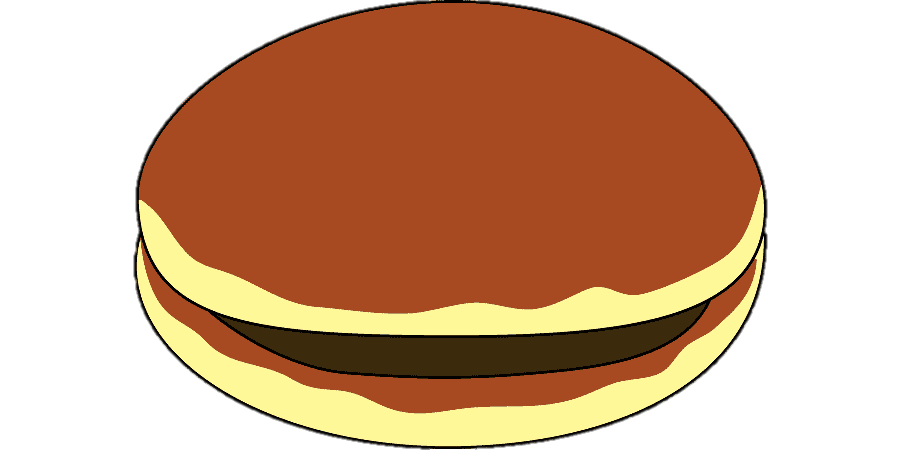 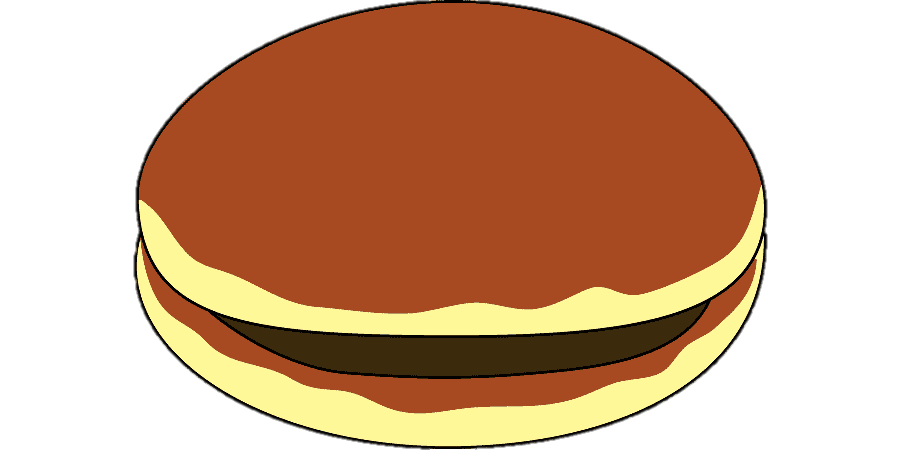 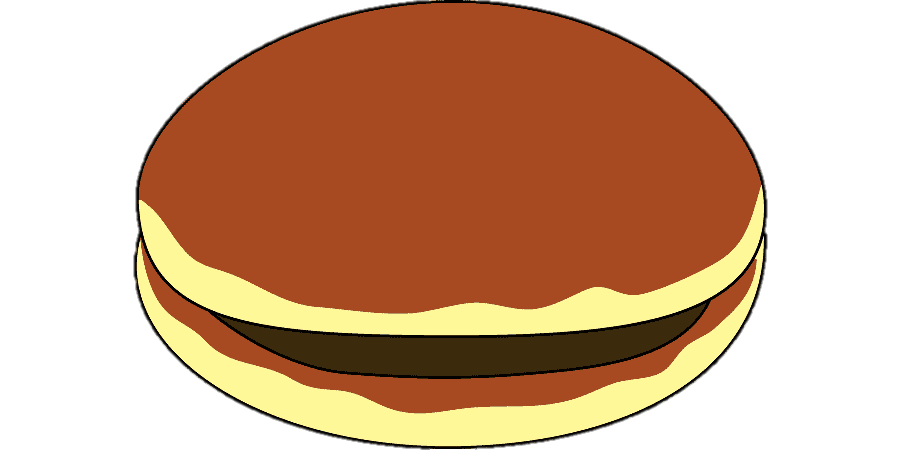 4 points
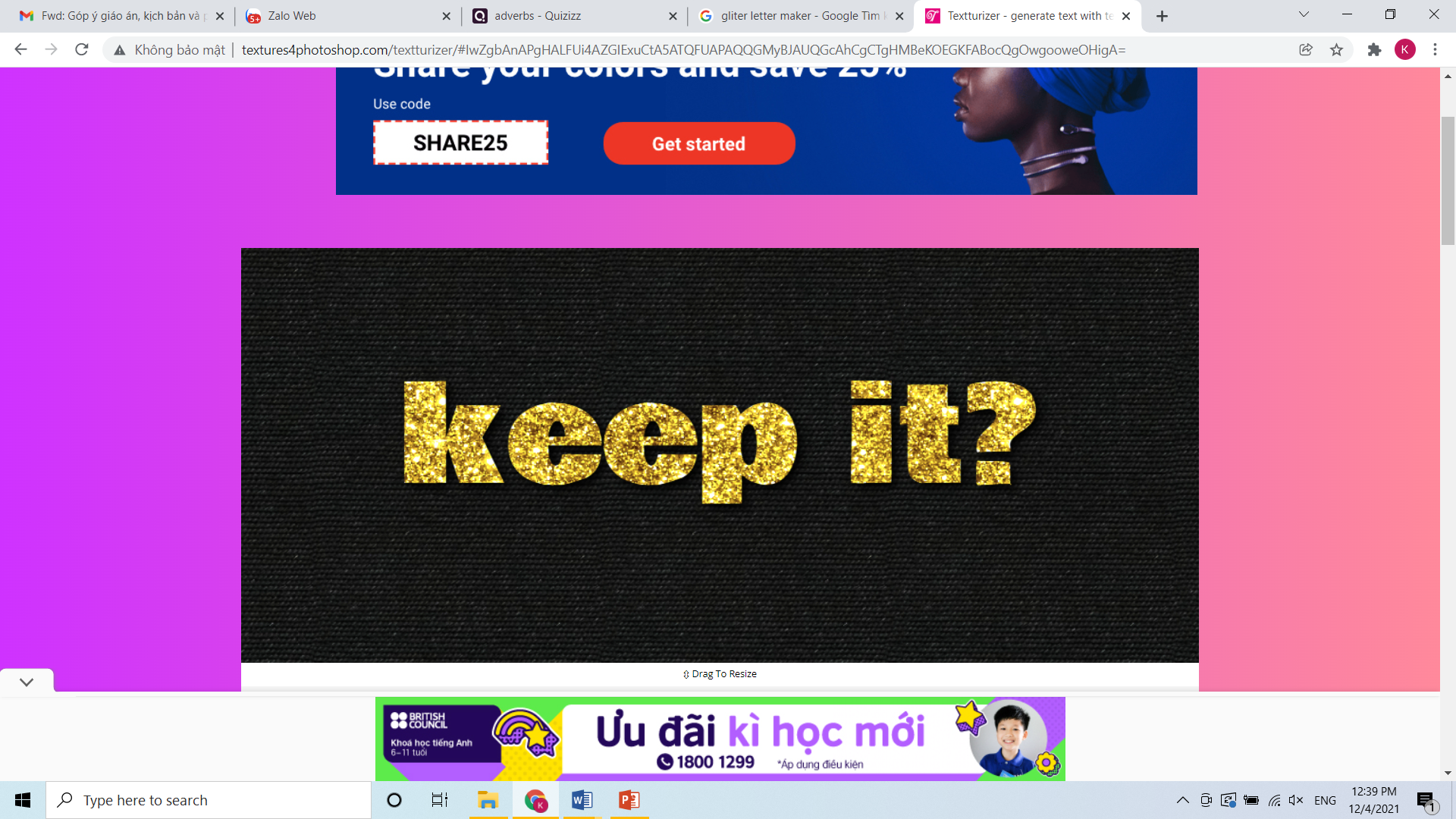 or
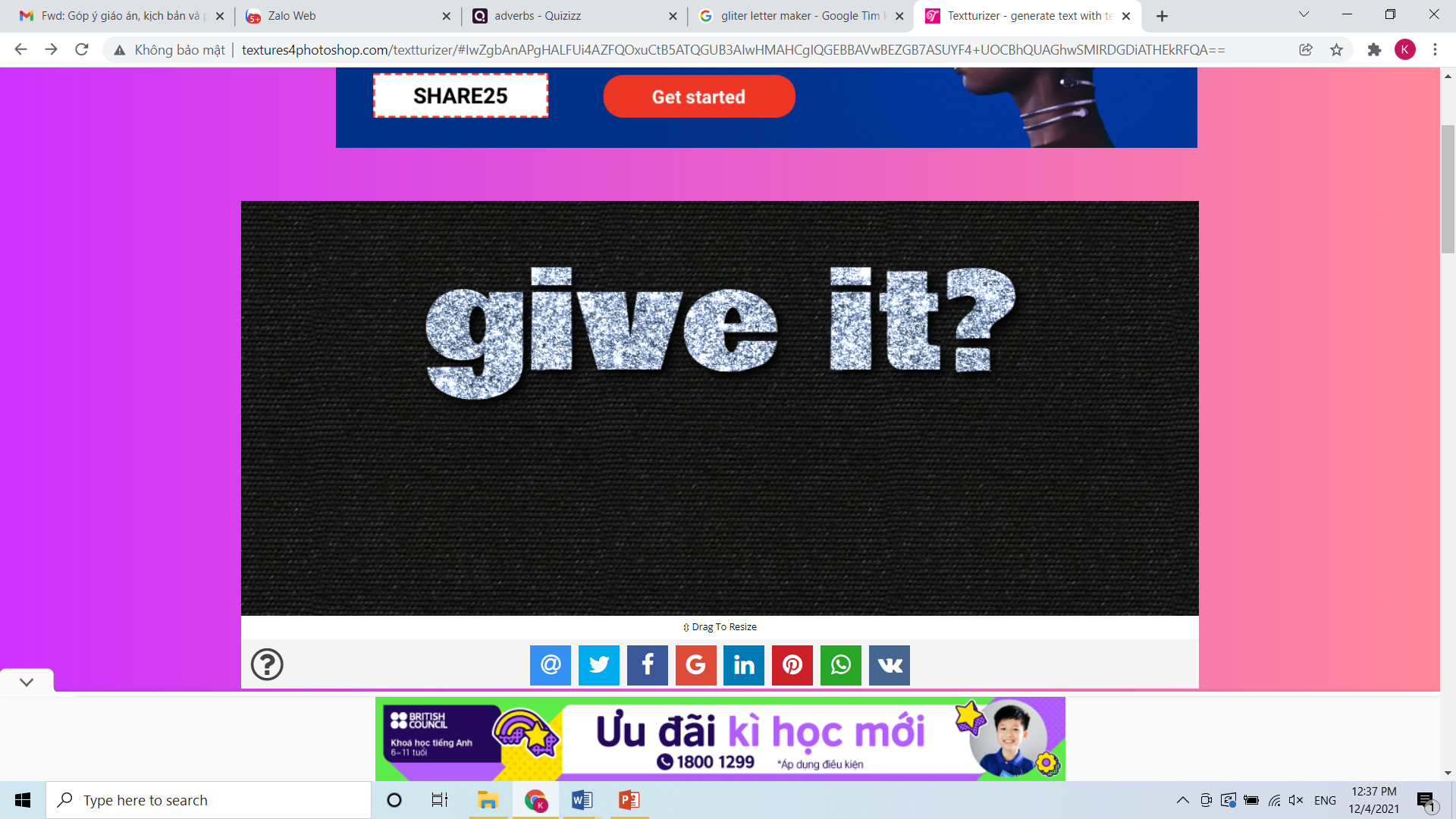 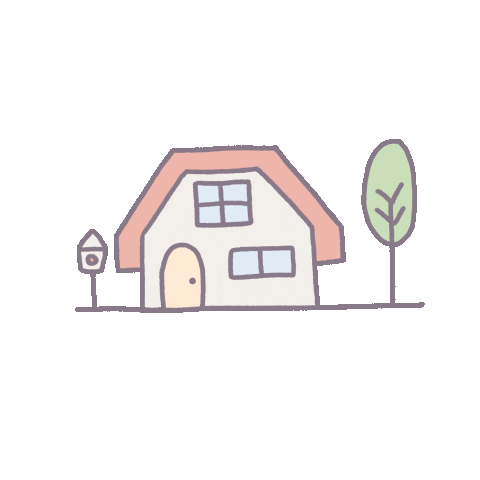 [Speaker Notes: Click the home to go back.]
What colour are they?
What are they?
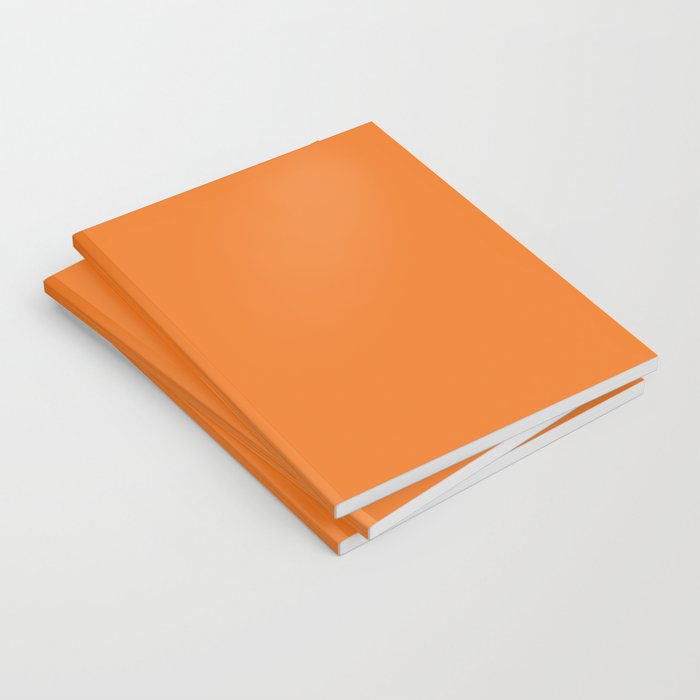 They’re notebooks.
They’re orange.
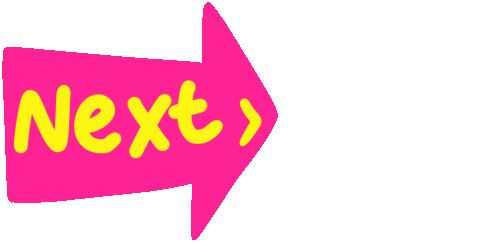 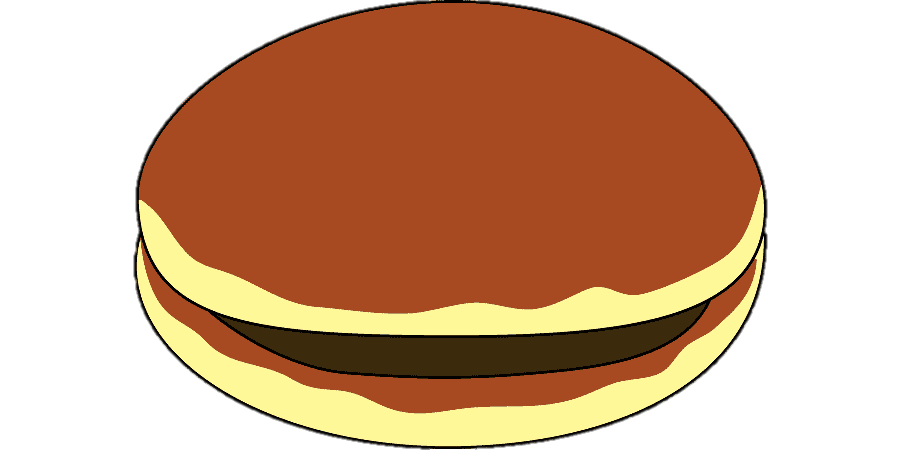 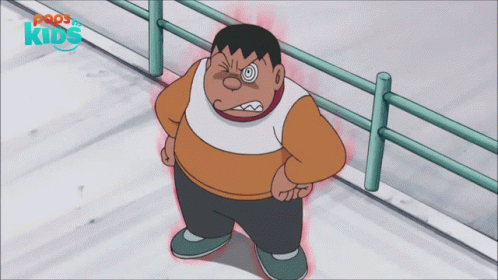 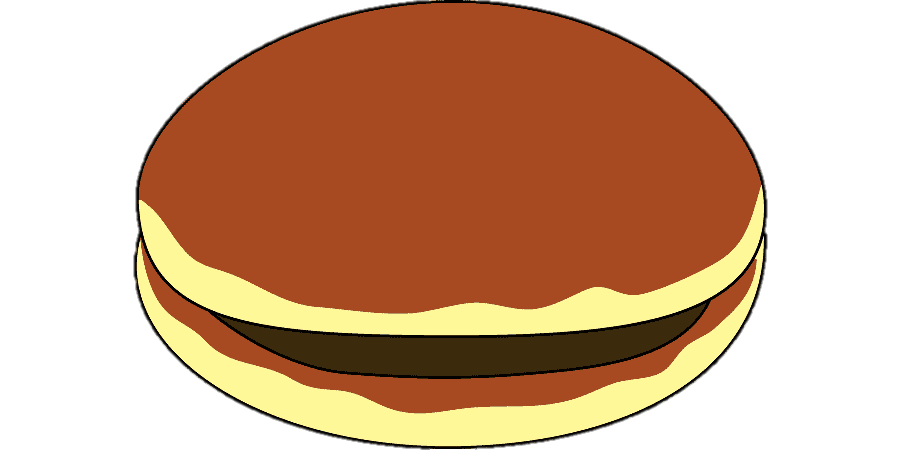 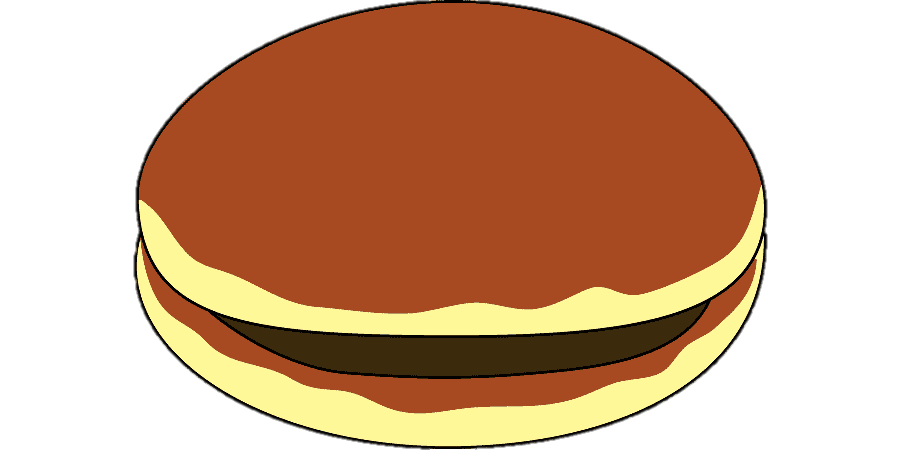 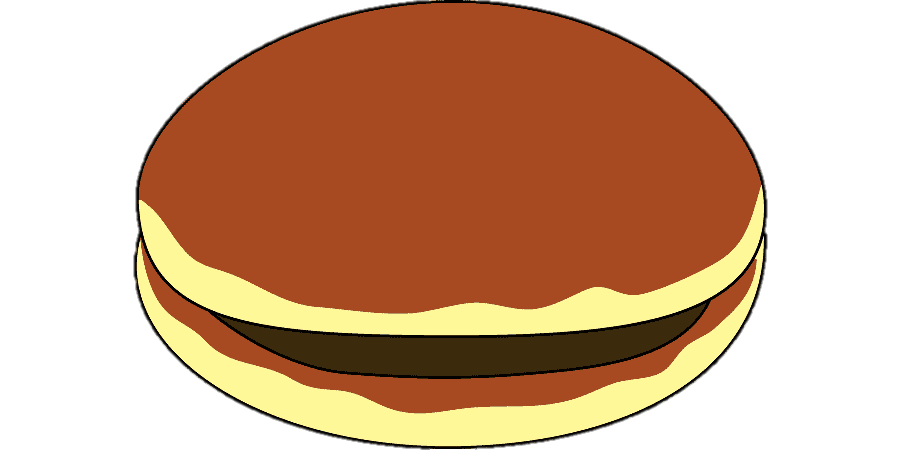 1 point
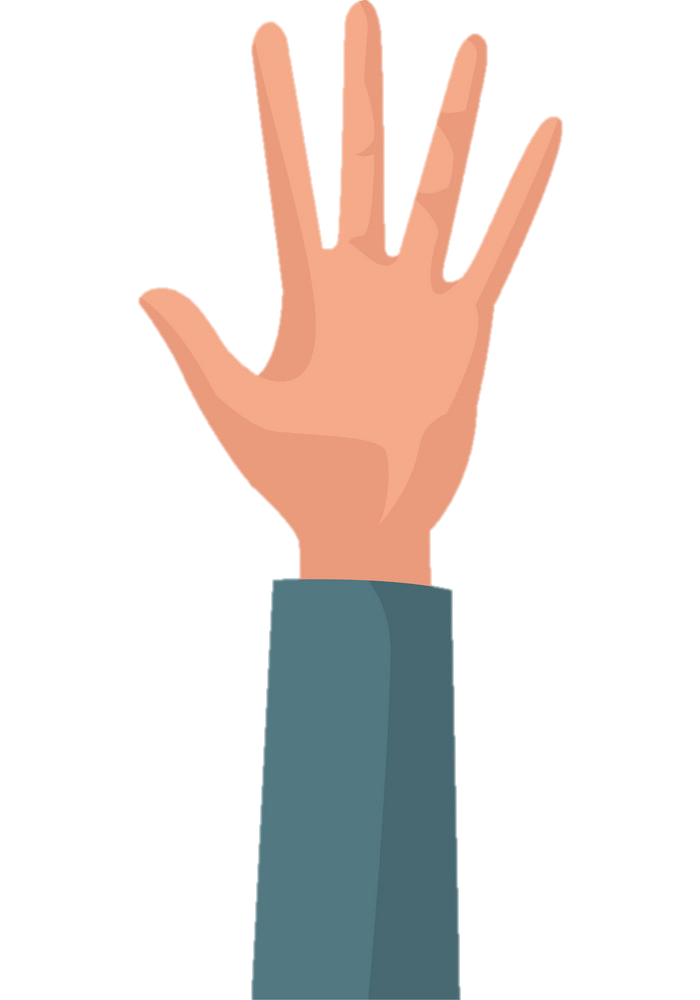 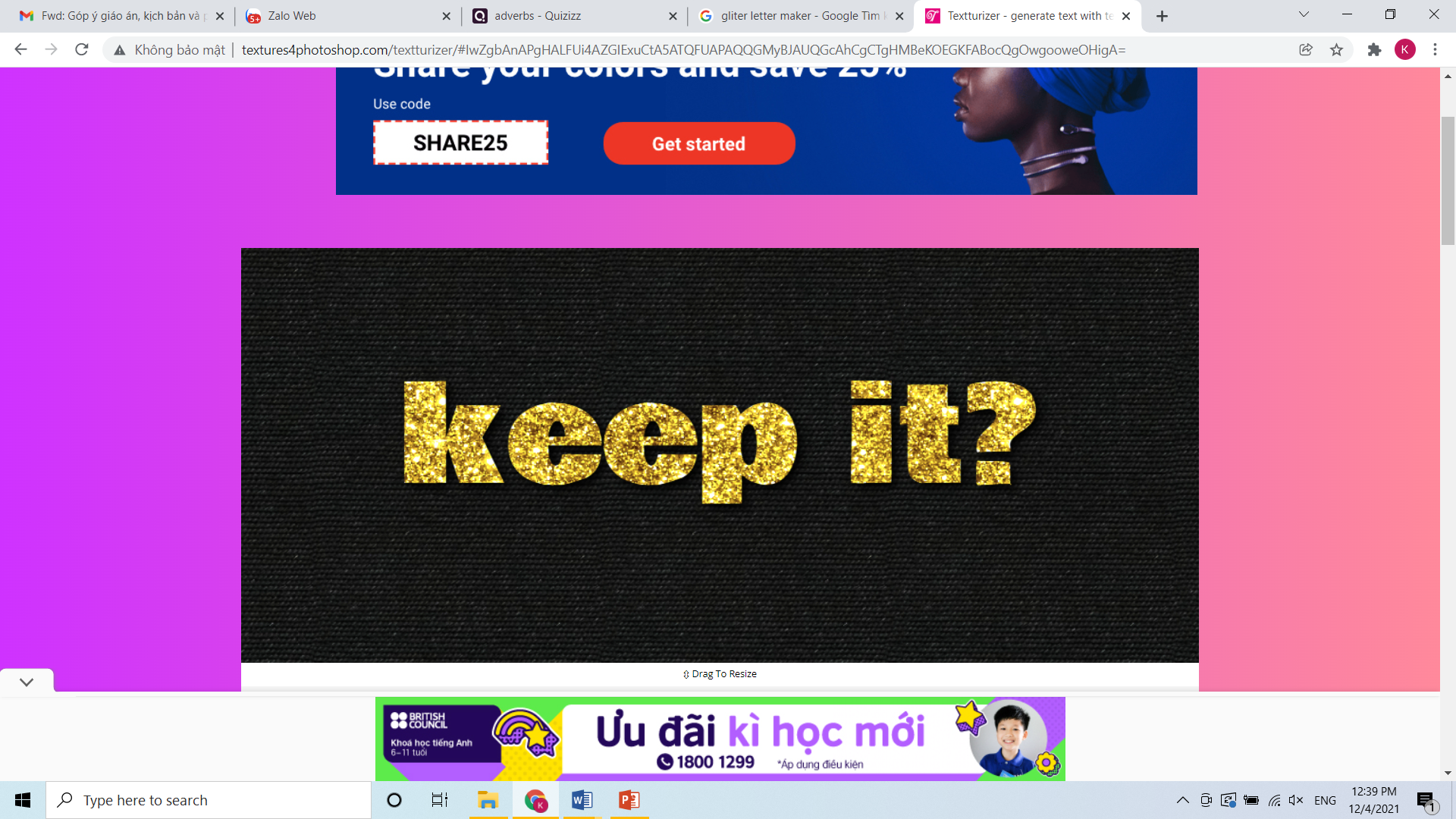 or
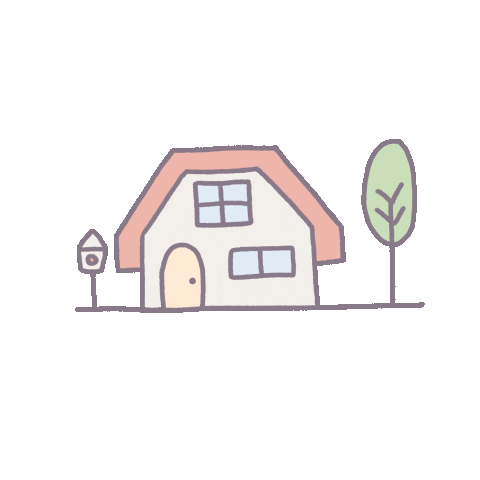 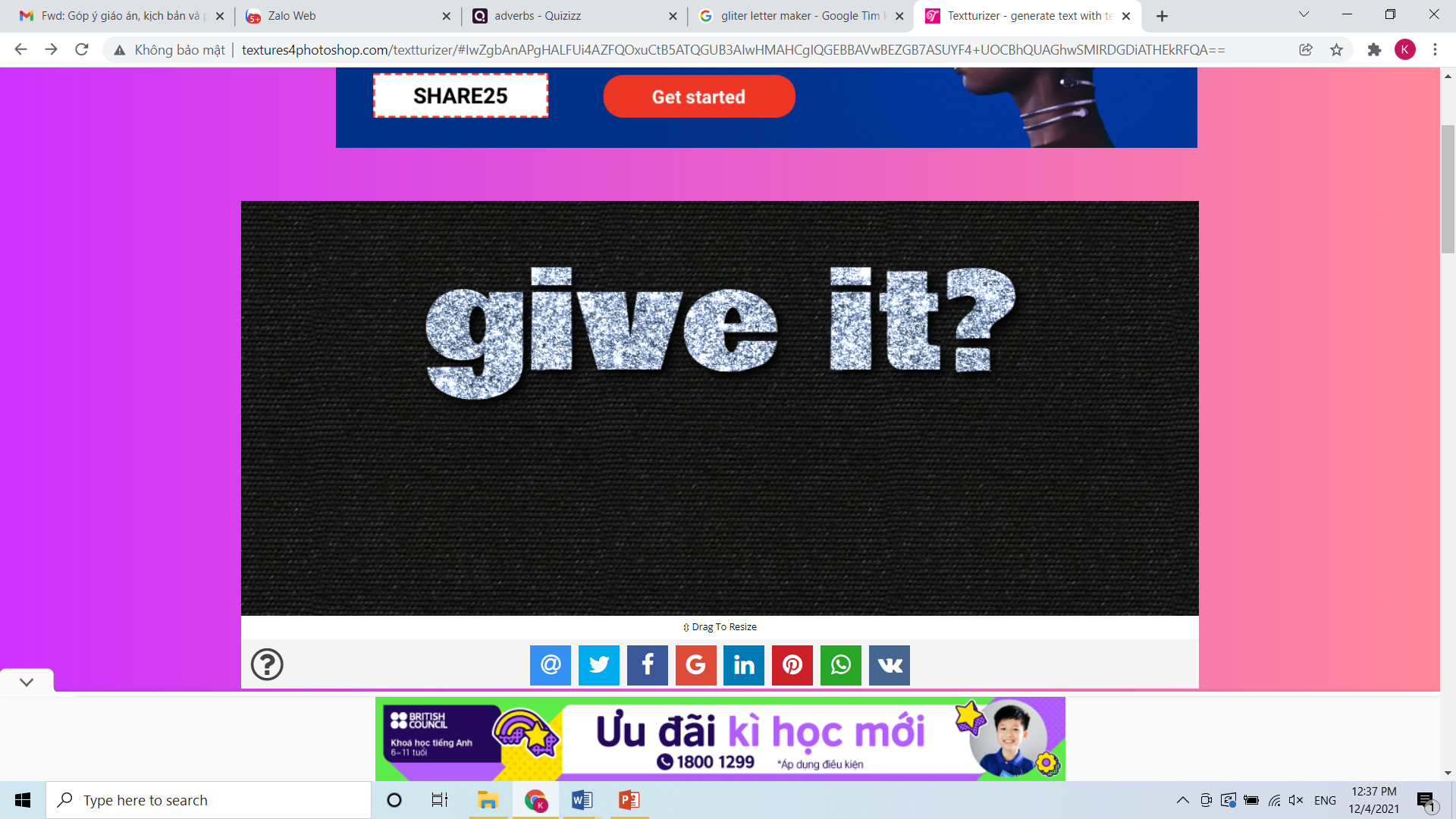 [Speaker Notes: Click the home to go back.]
What are they?
What colour are they?
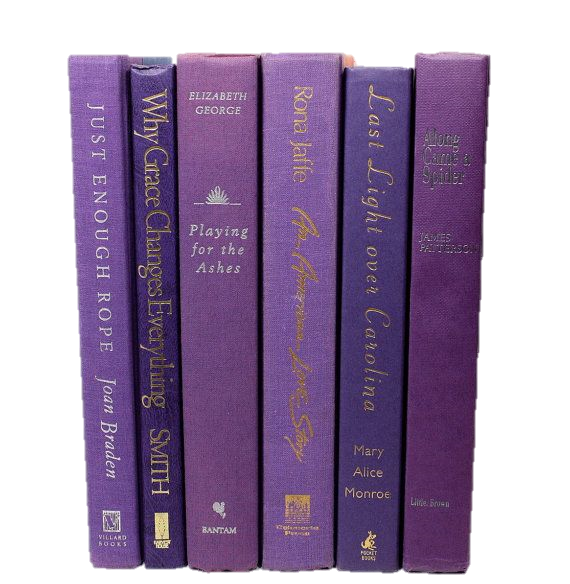 They’re books.
They’re purple.
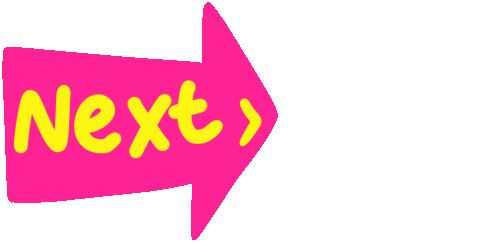 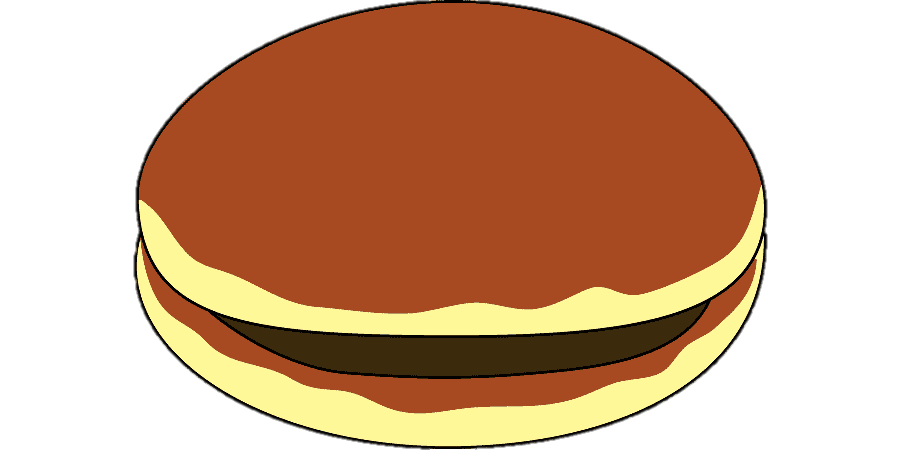 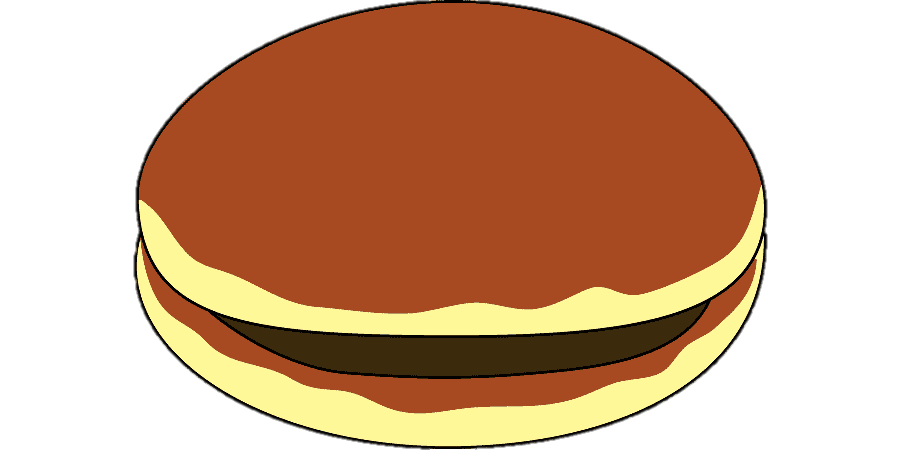 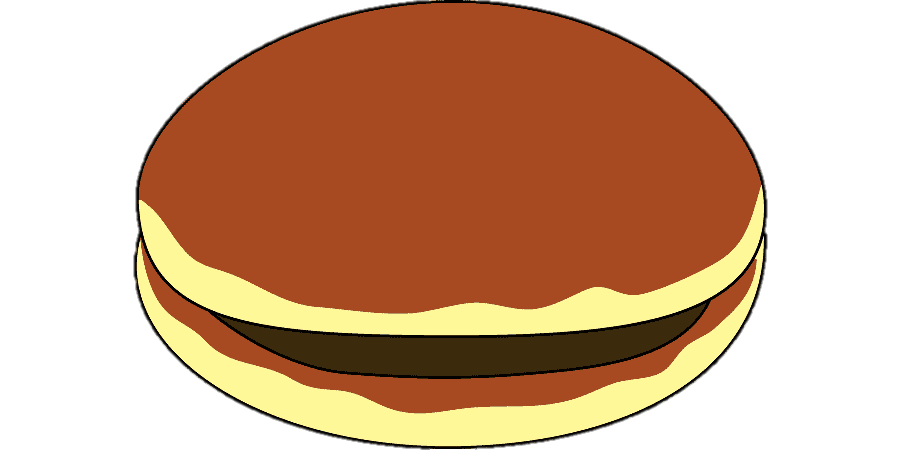 3 points
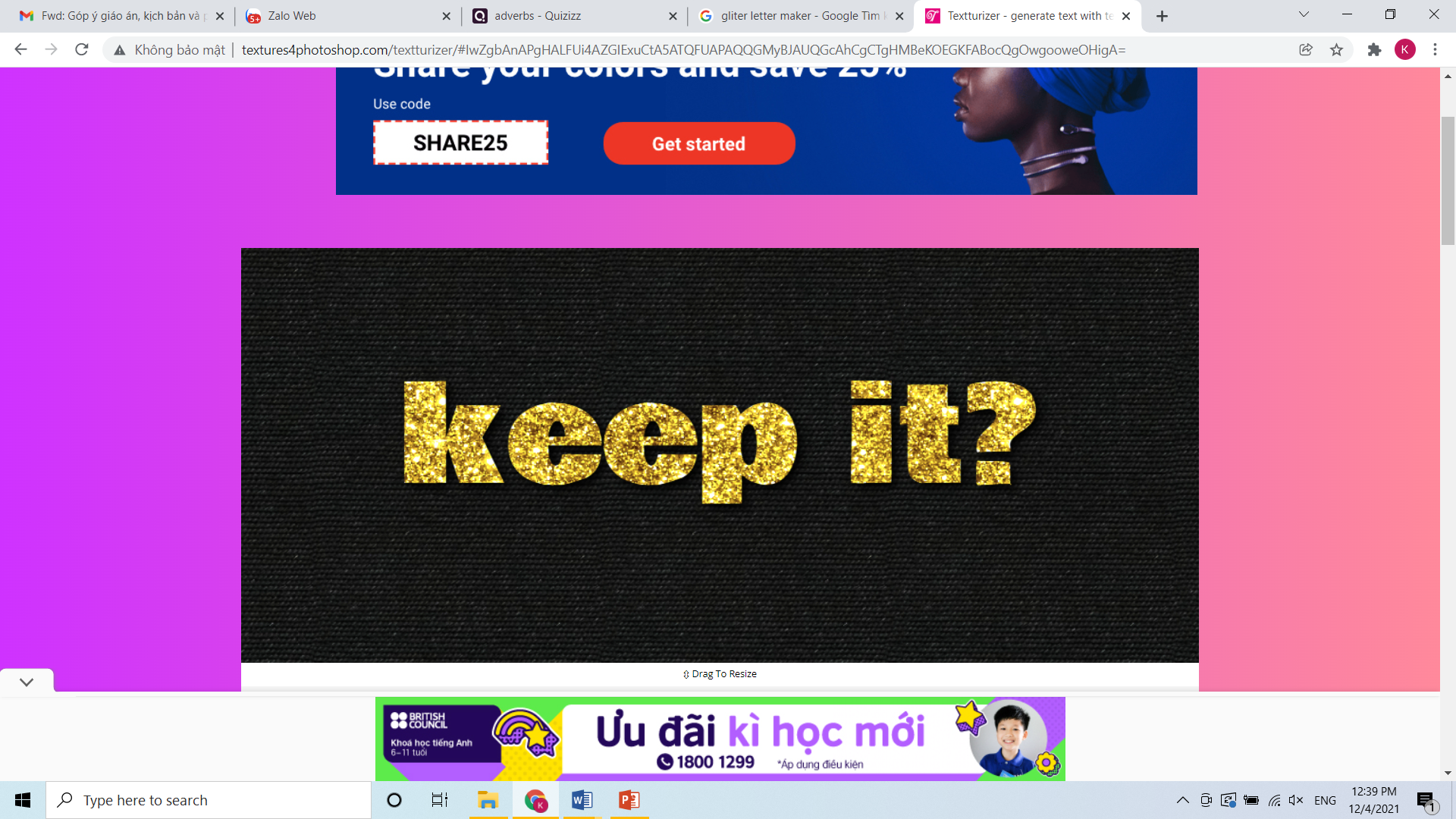 or
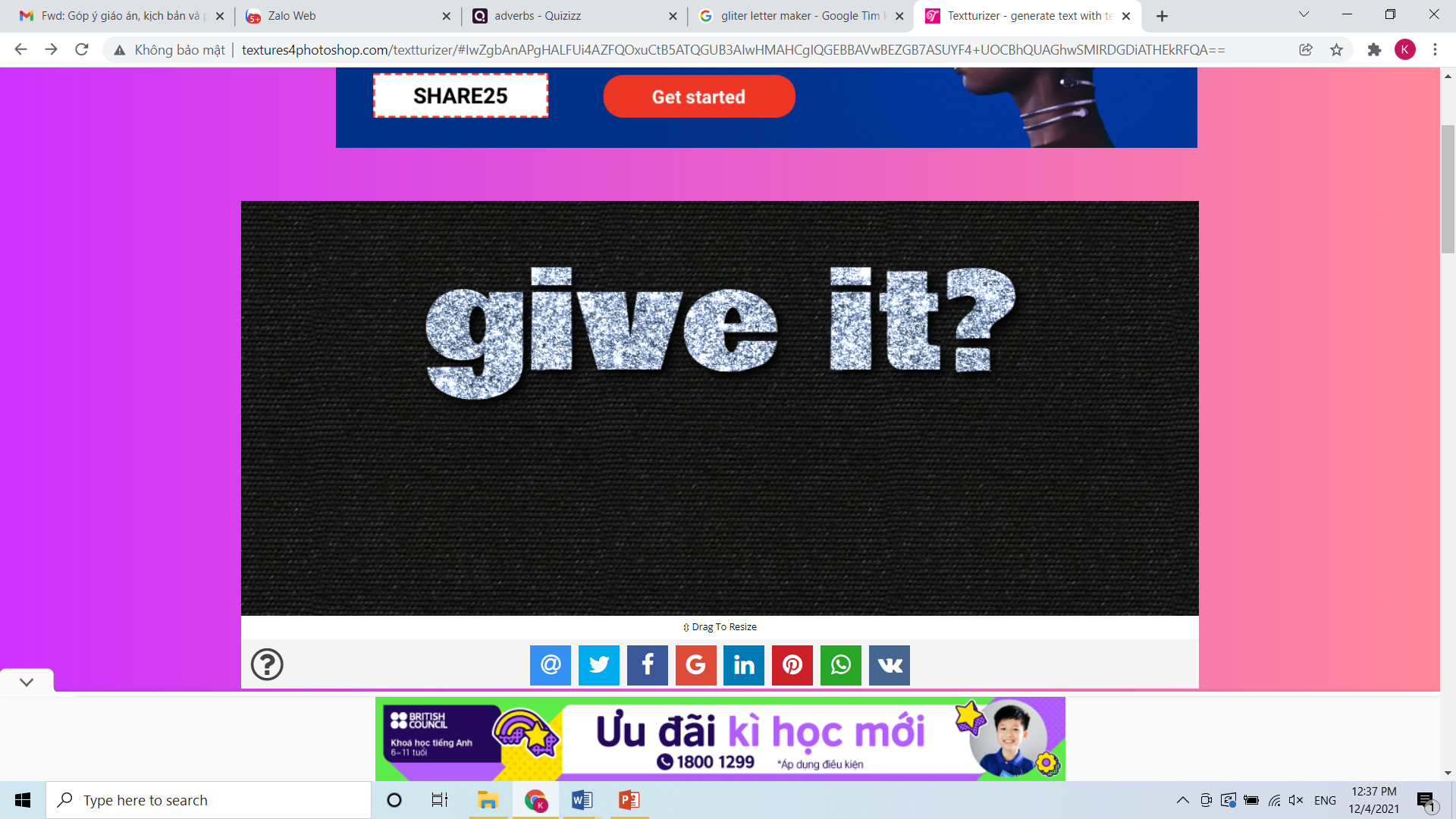 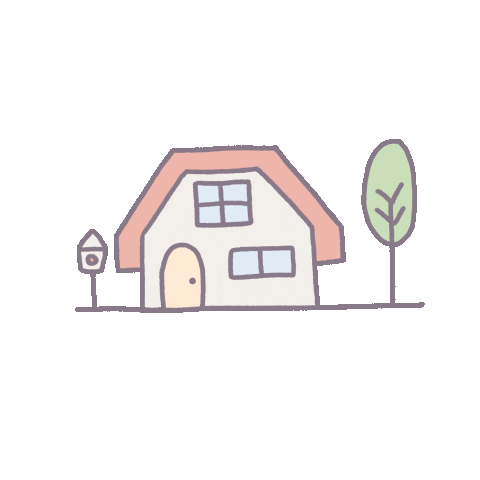 [Speaker Notes: Click the home to go back.]
What are they?
What colour are they?
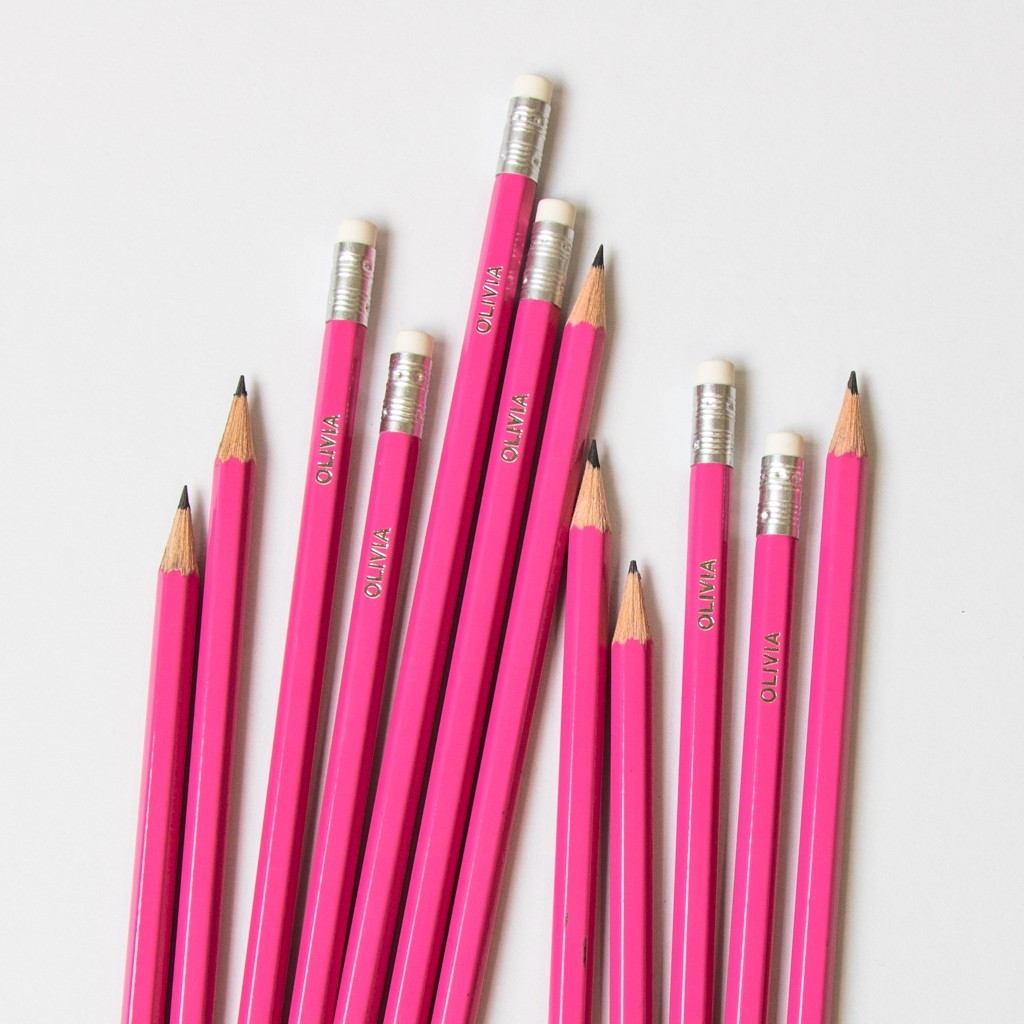 They’re pink.
They’re pencils.
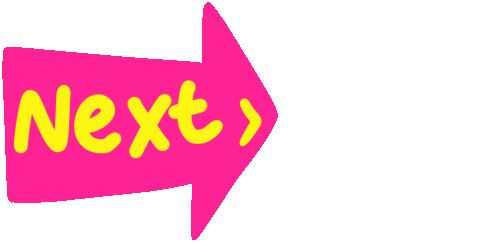 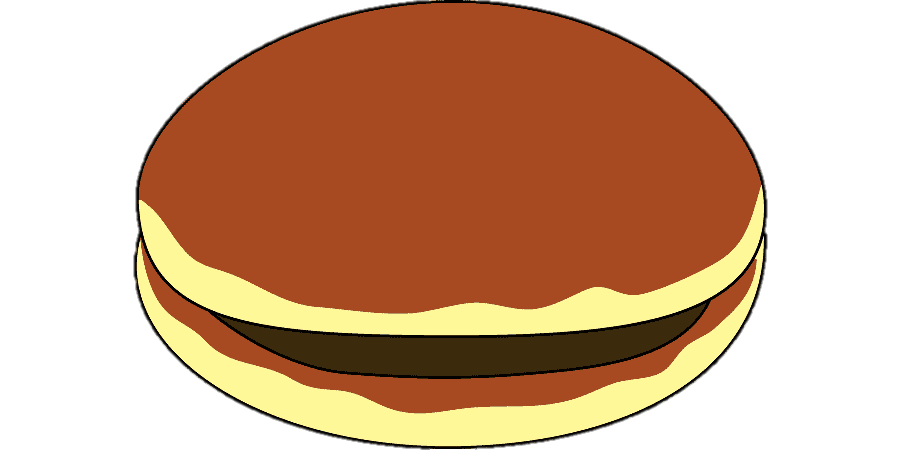 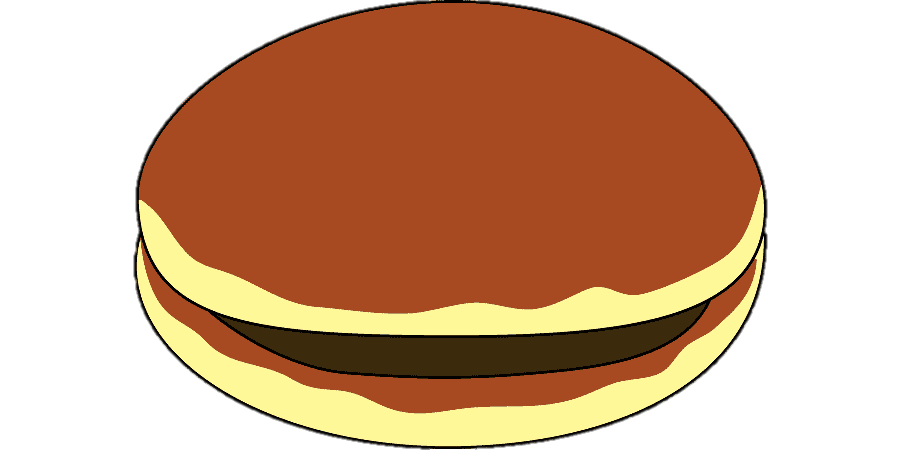 2 points
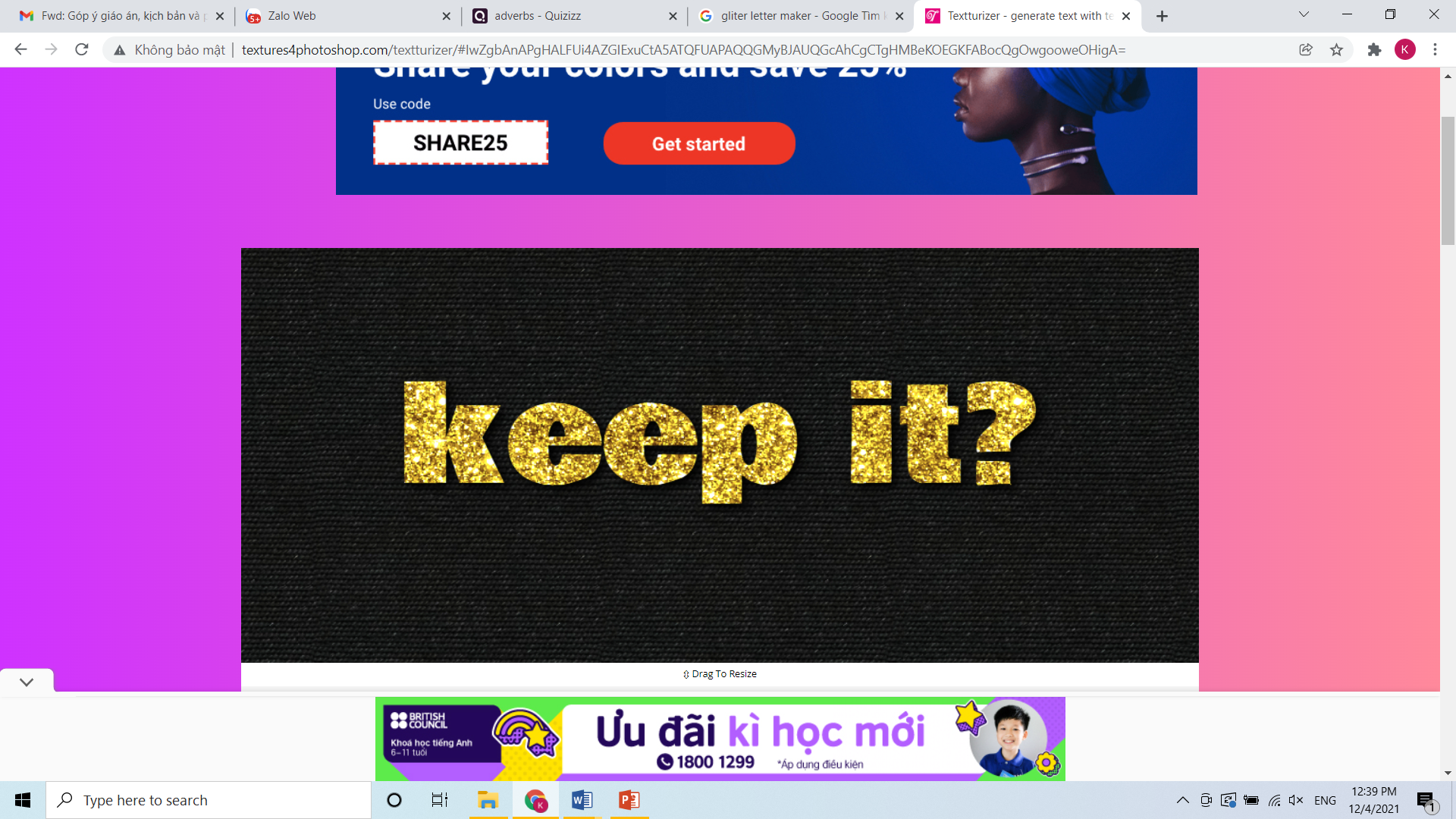 or
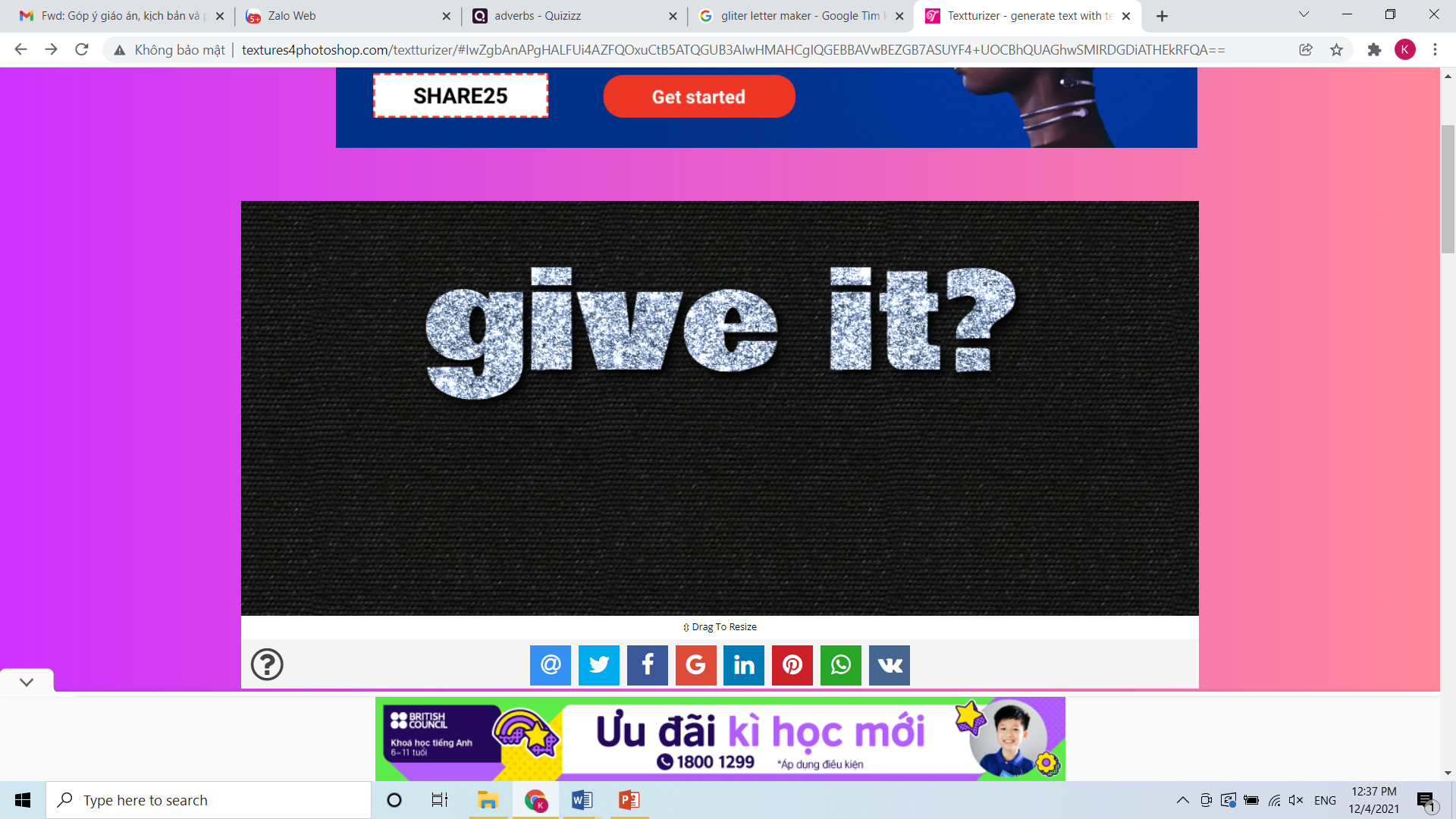 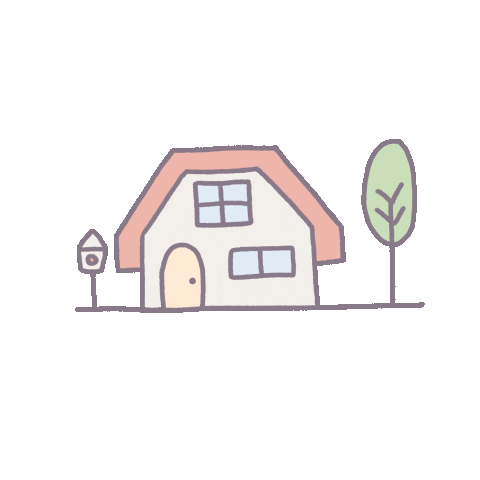 [Speaker Notes: Click the home to go back.]
What colour is it?
What is it?
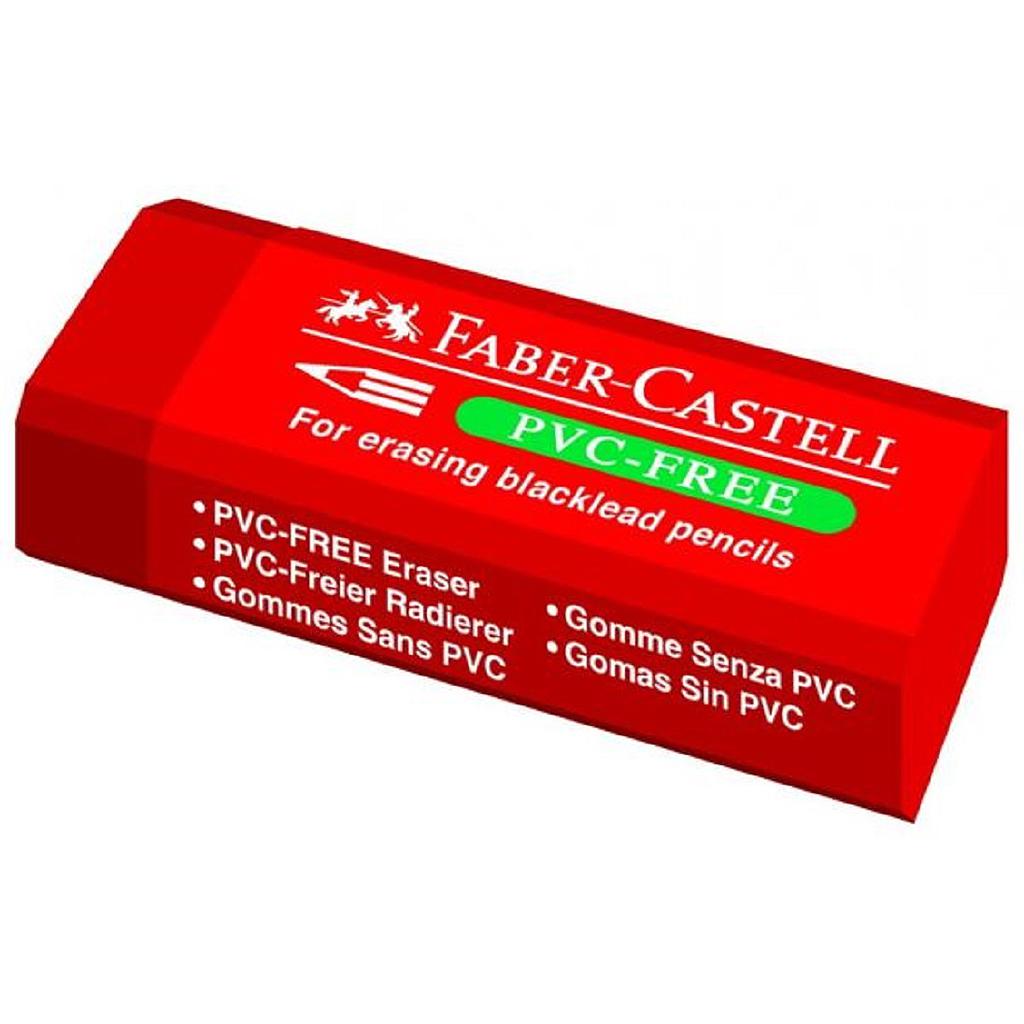 It’s an eraser.
It’s red.
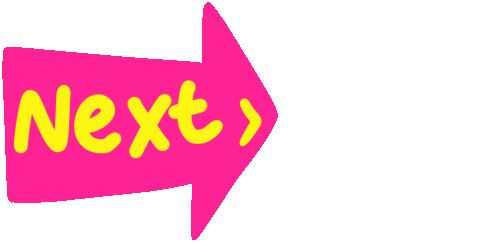 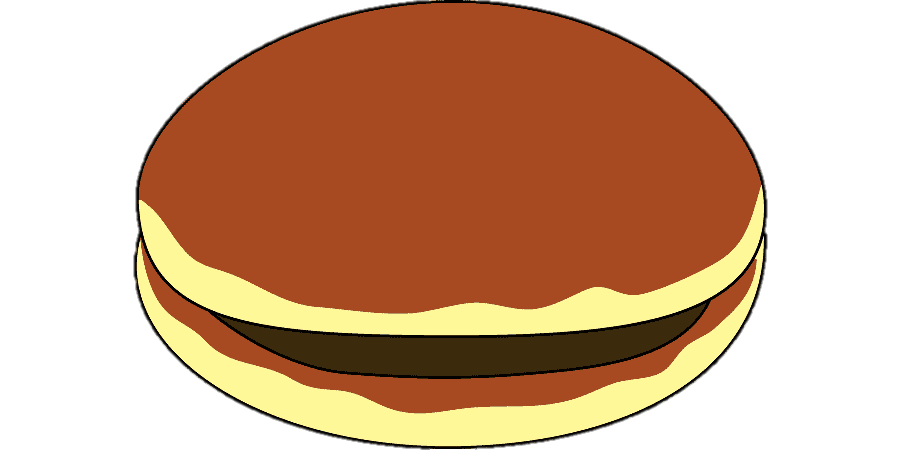 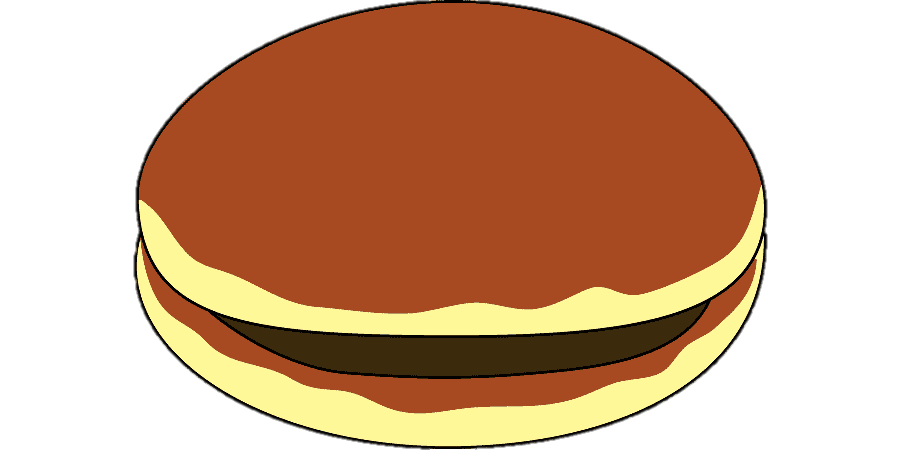 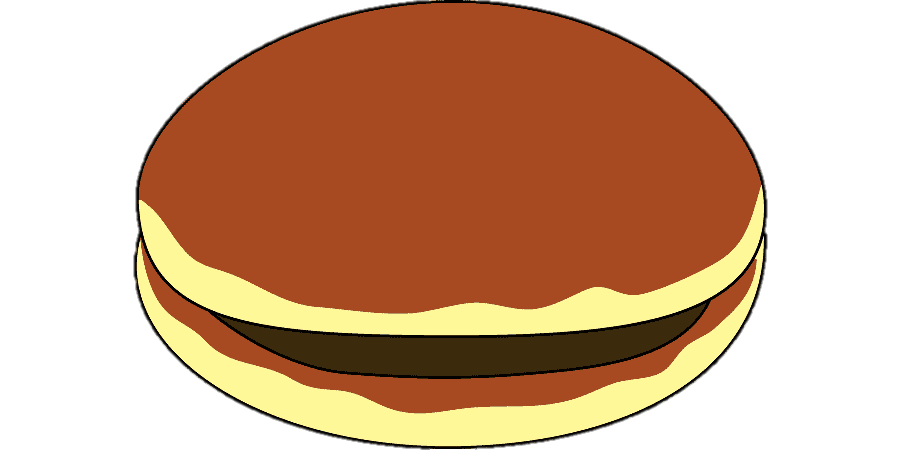 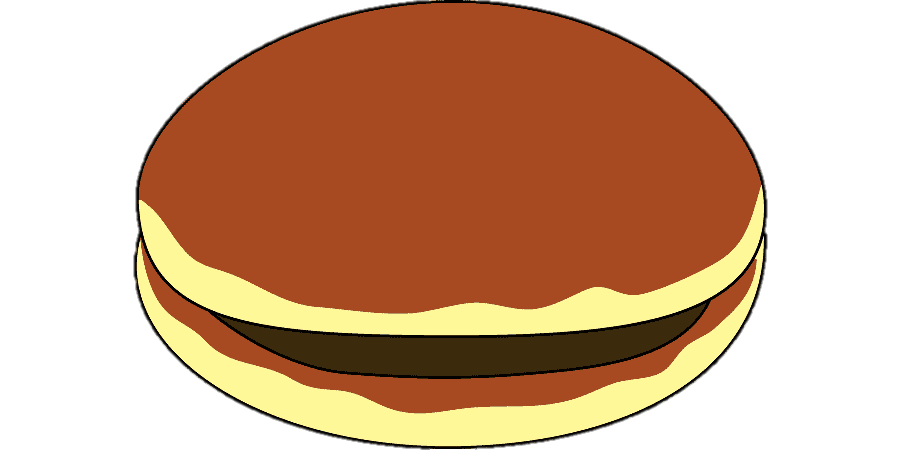 2 points
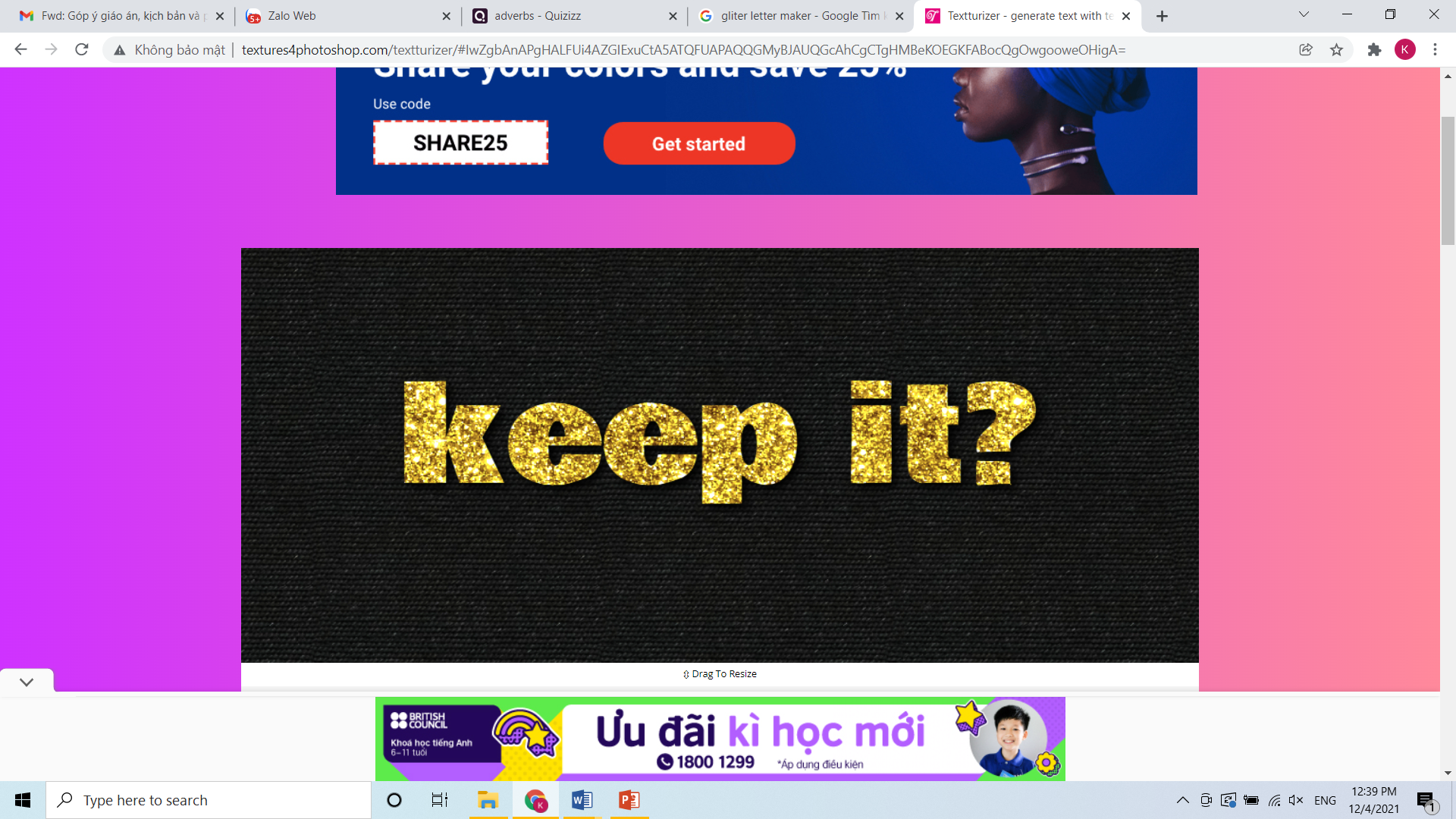 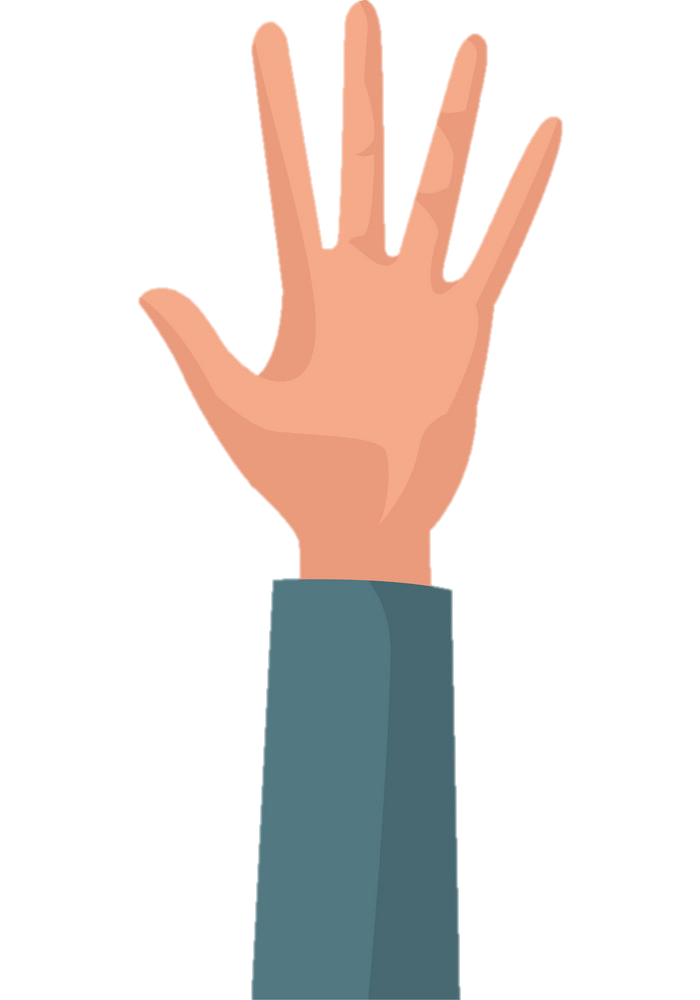 or
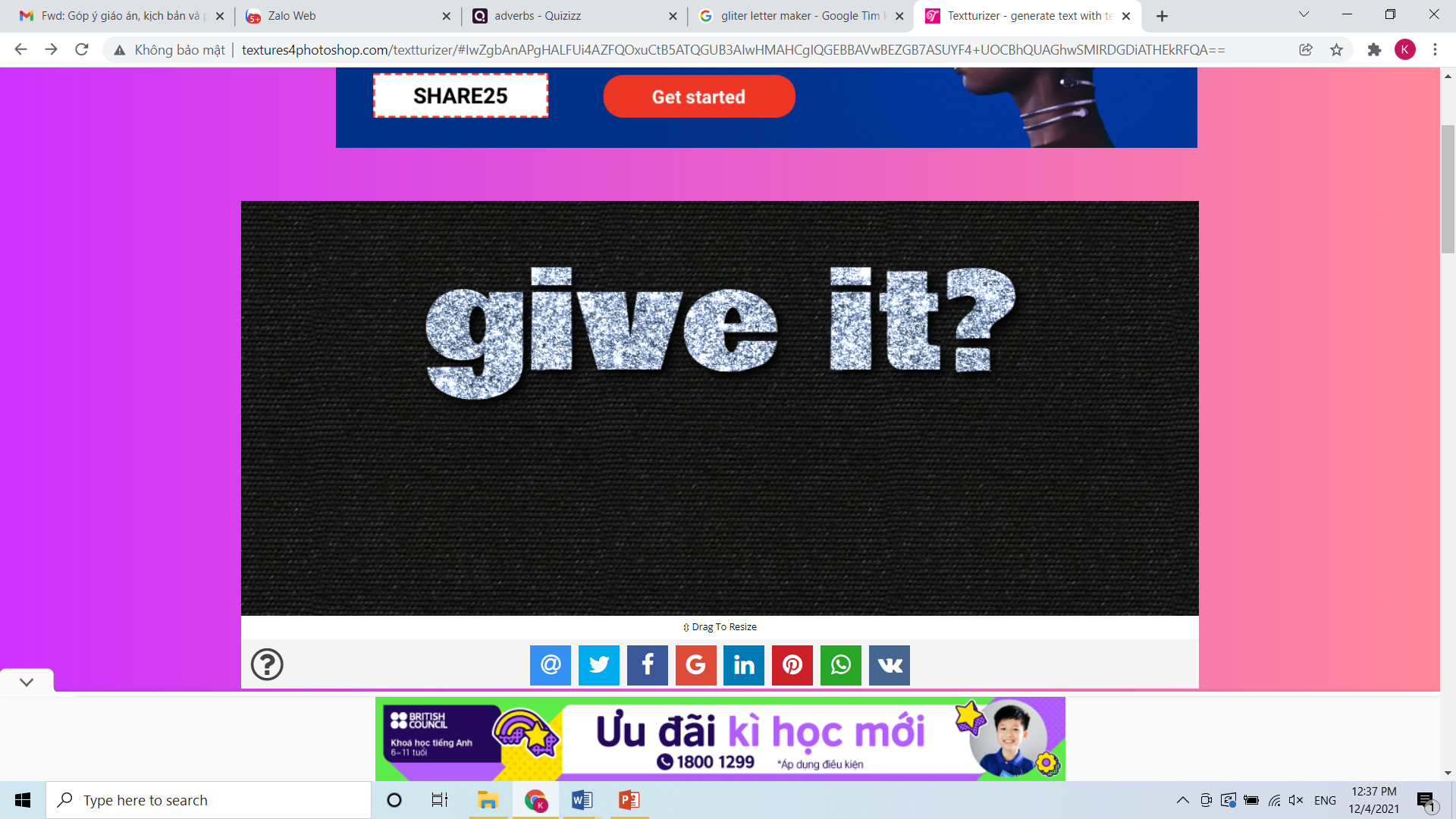 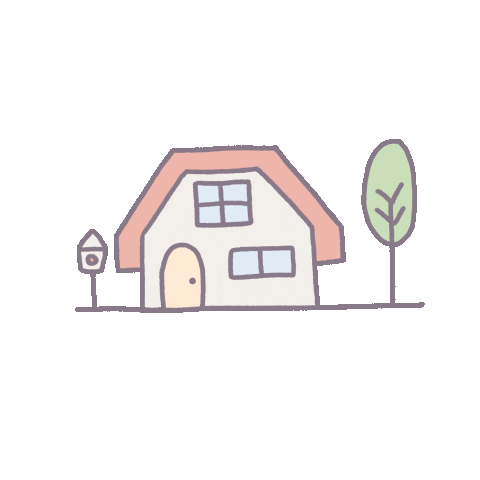 [Speaker Notes: Click the home to go back.]
What colour is it?
What is it?
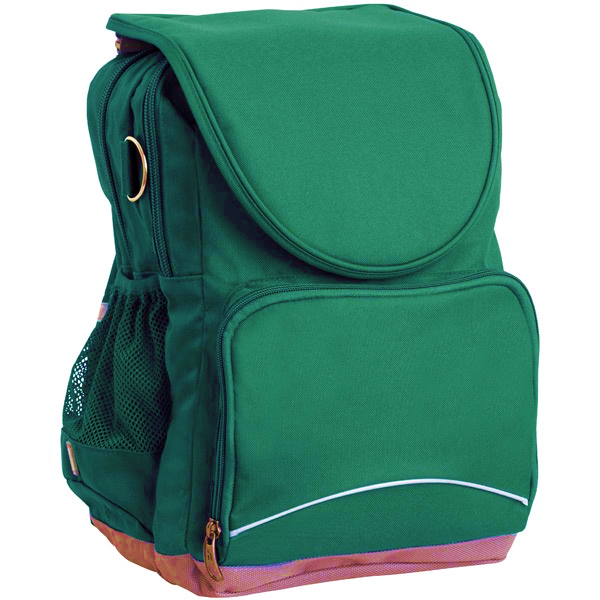 It’s a school bag.
It’s green.
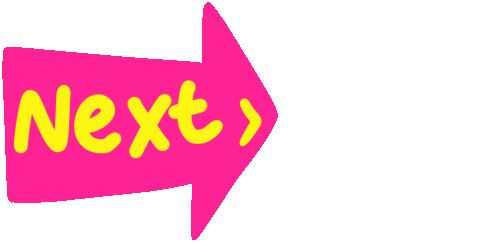 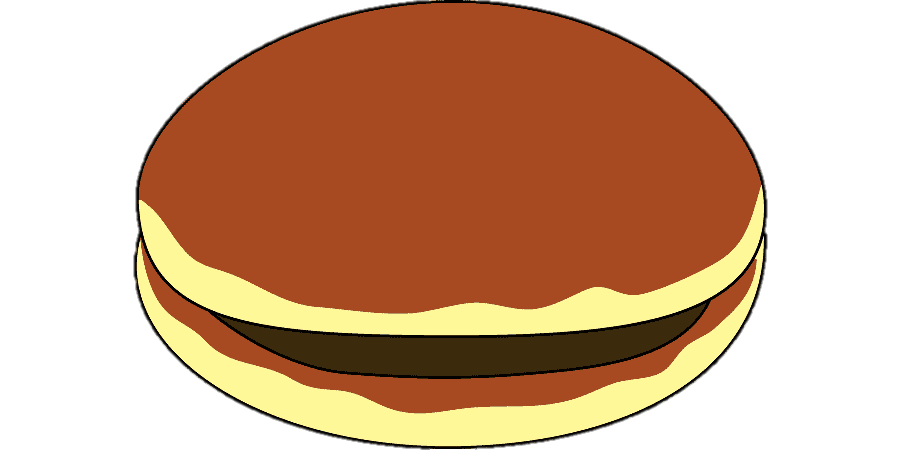 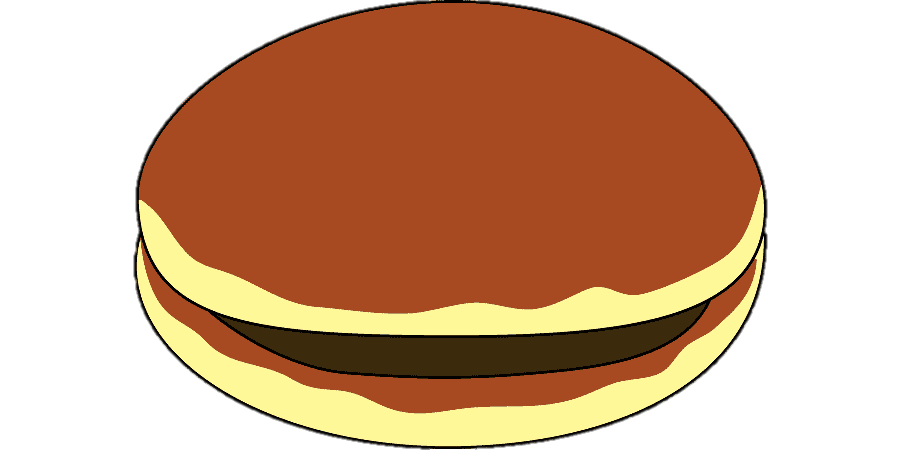 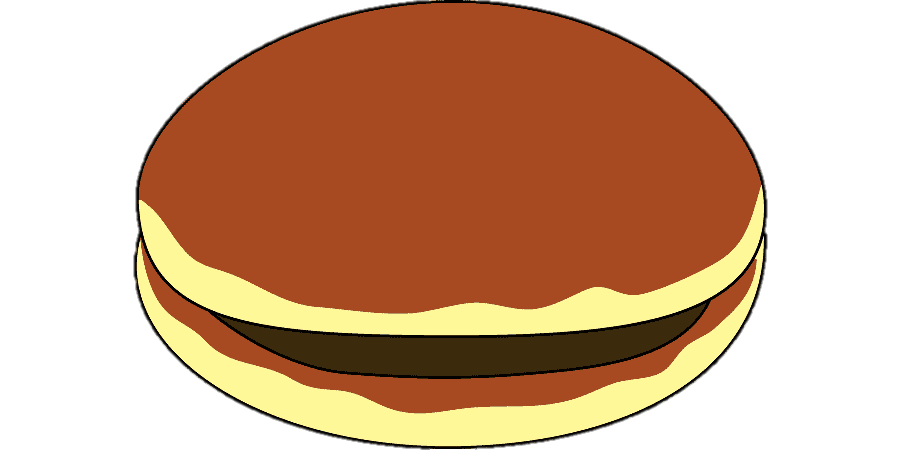 3 points
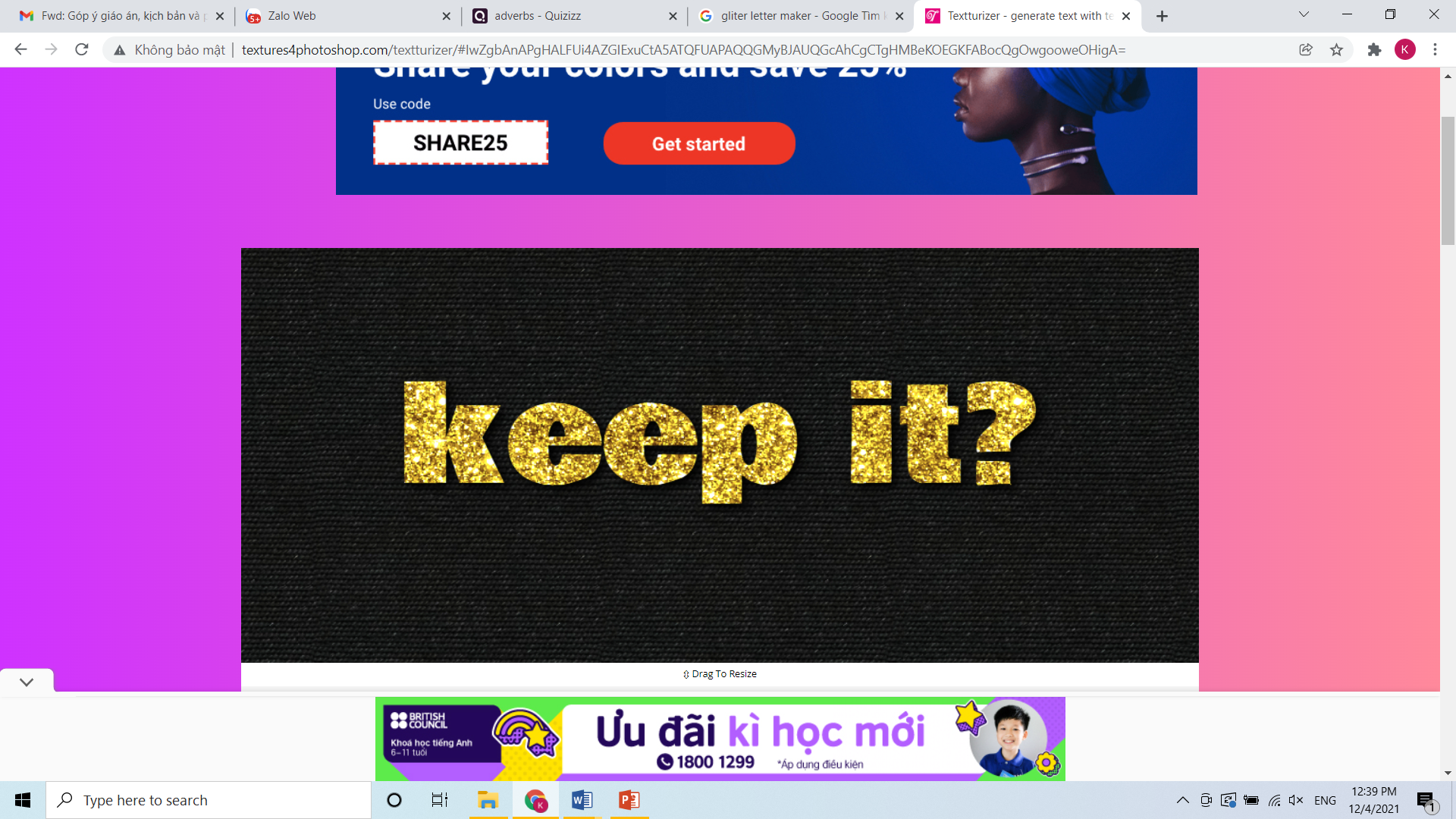 or
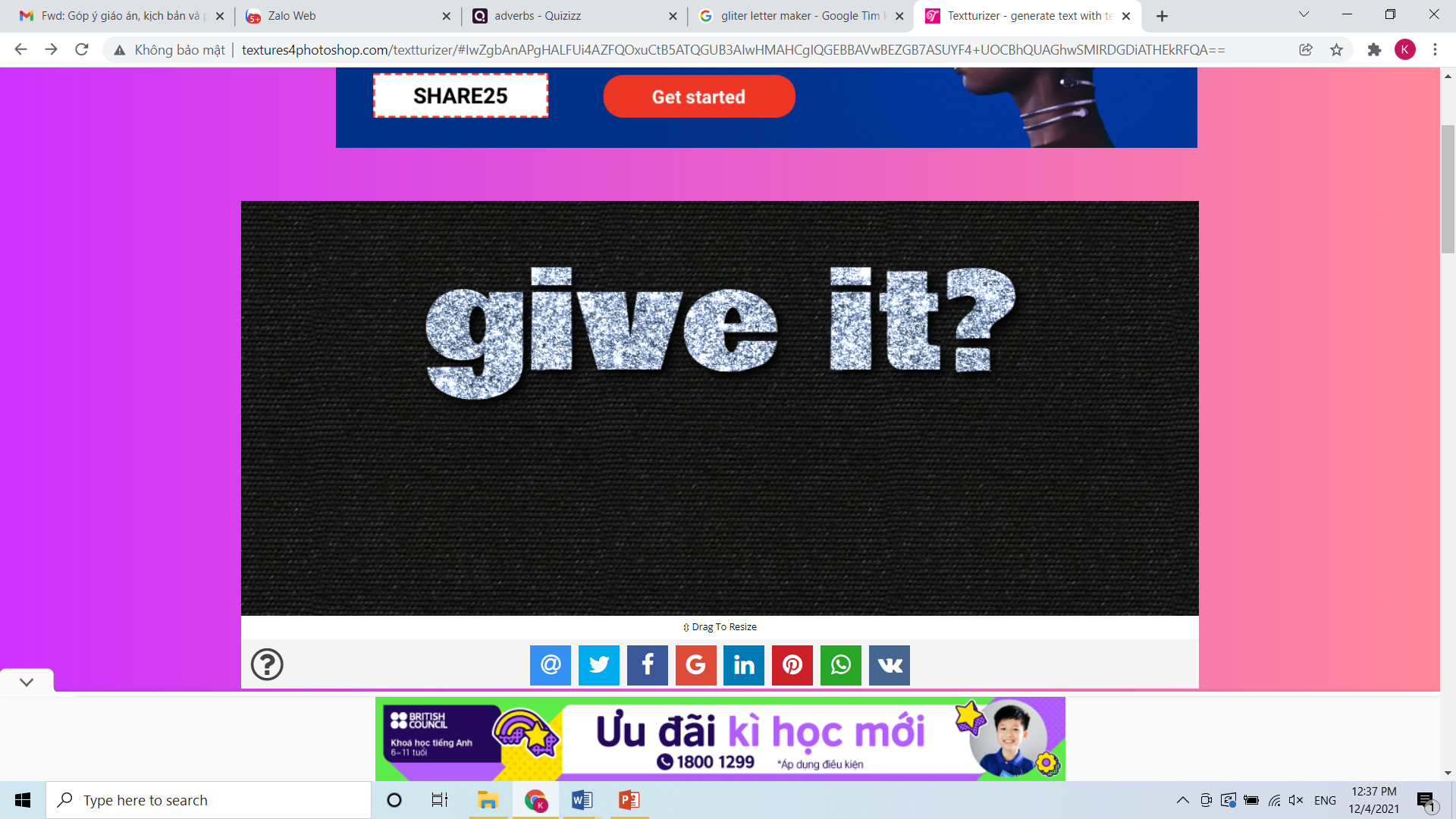 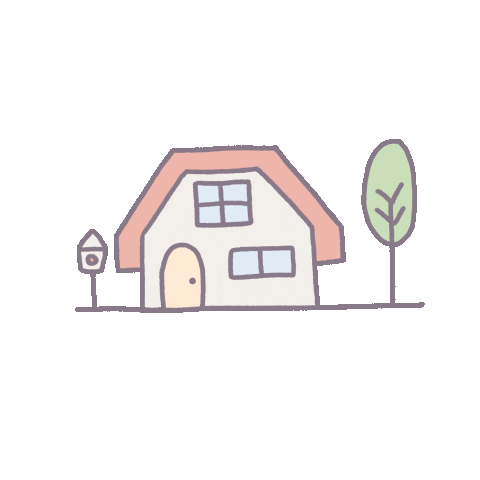 [Speaker Notes: Click the home to go back.]
What colour are they?
What are they?
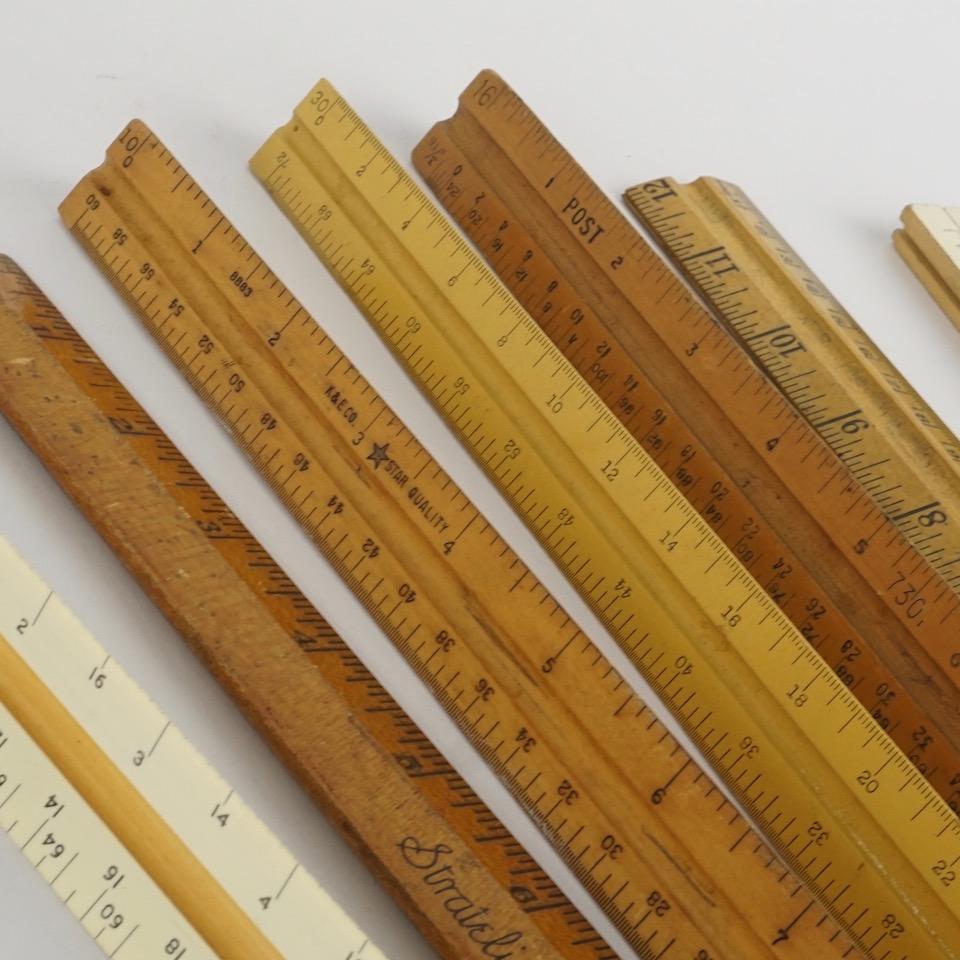 They’re rulers.
They’re brown.
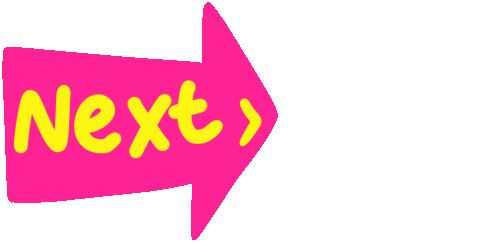 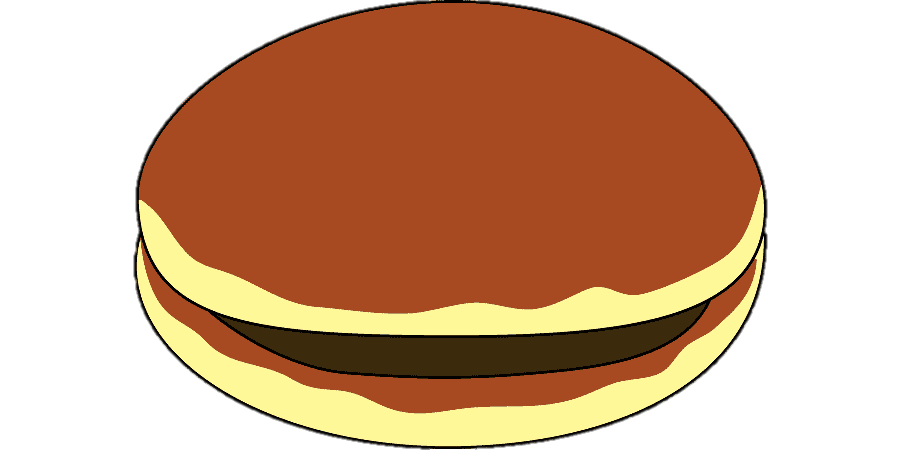 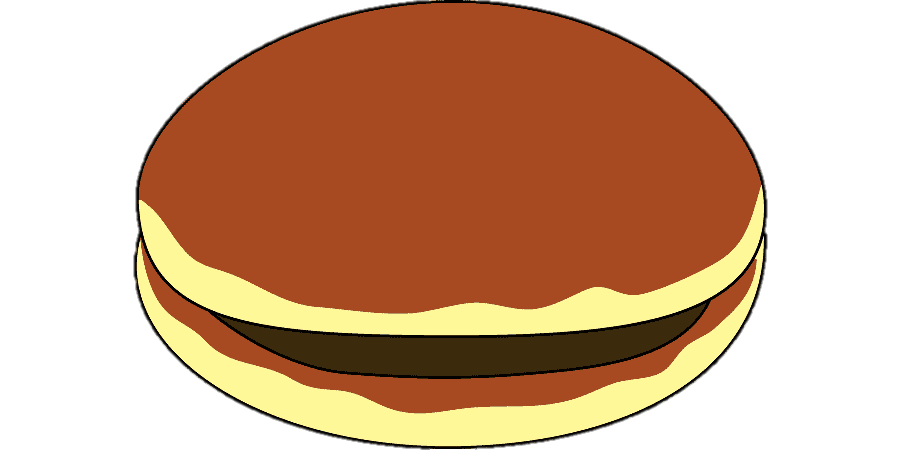 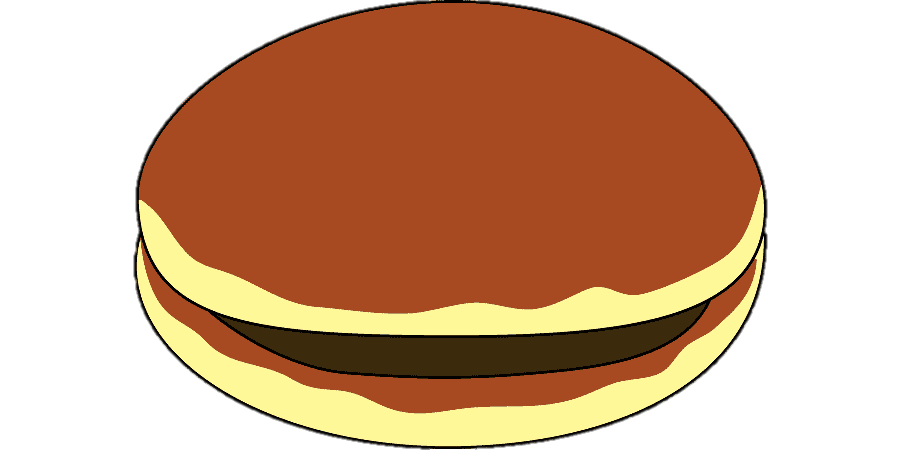 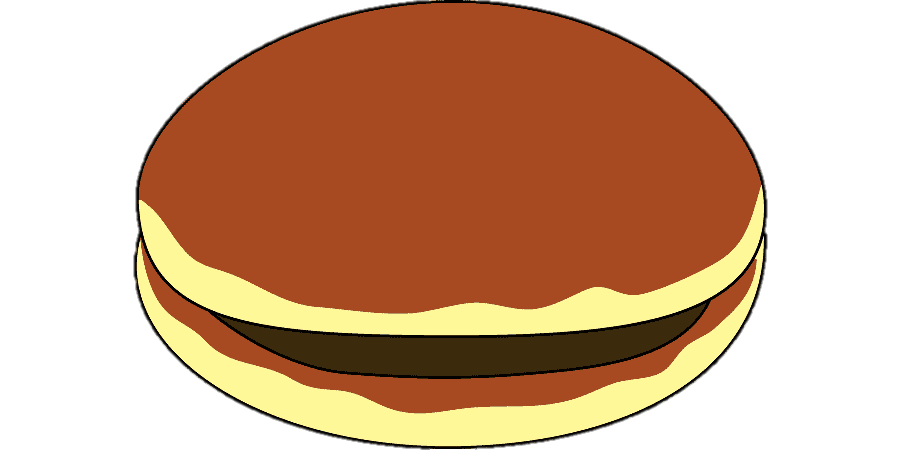 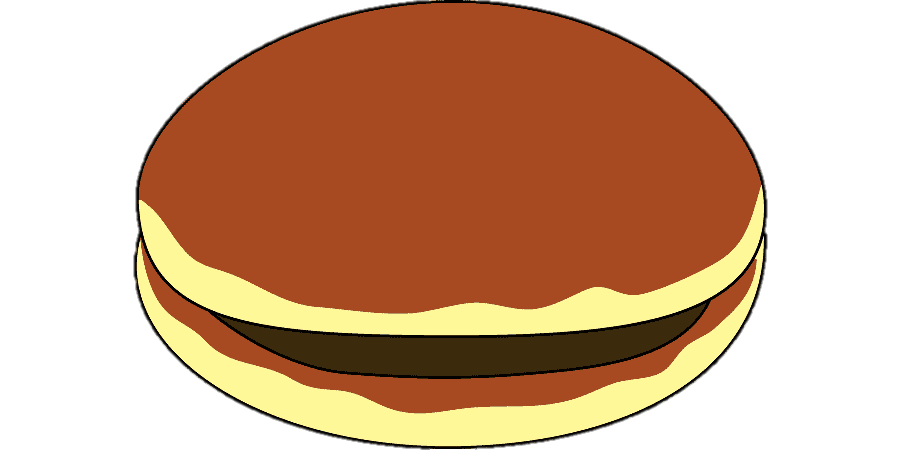 0 point
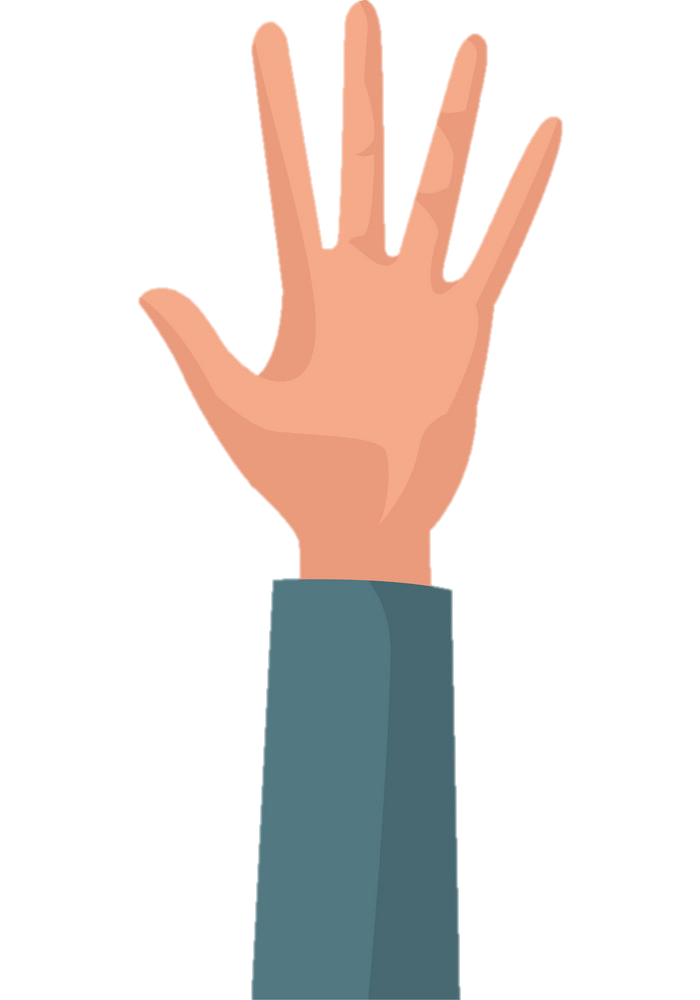 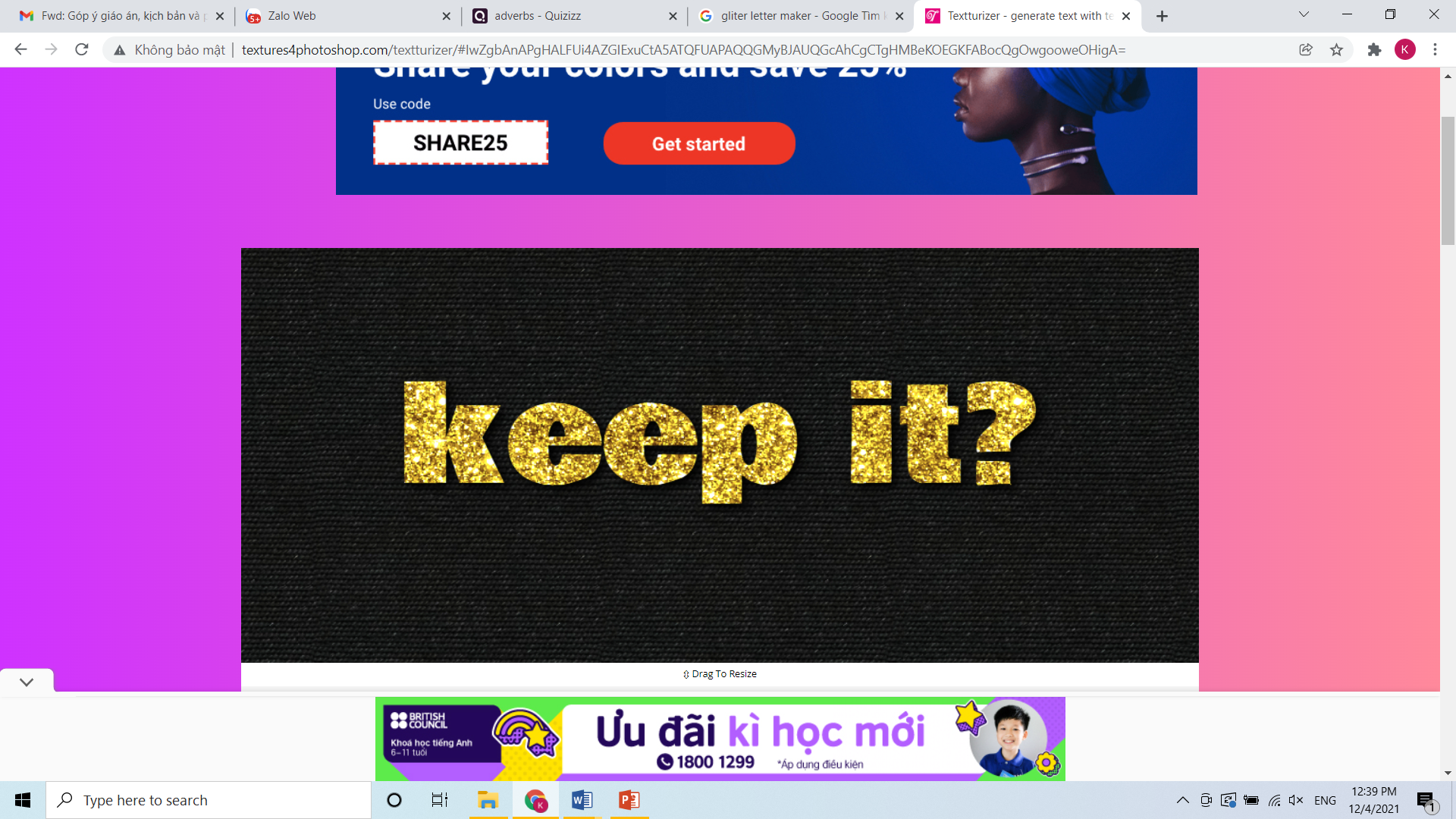 or
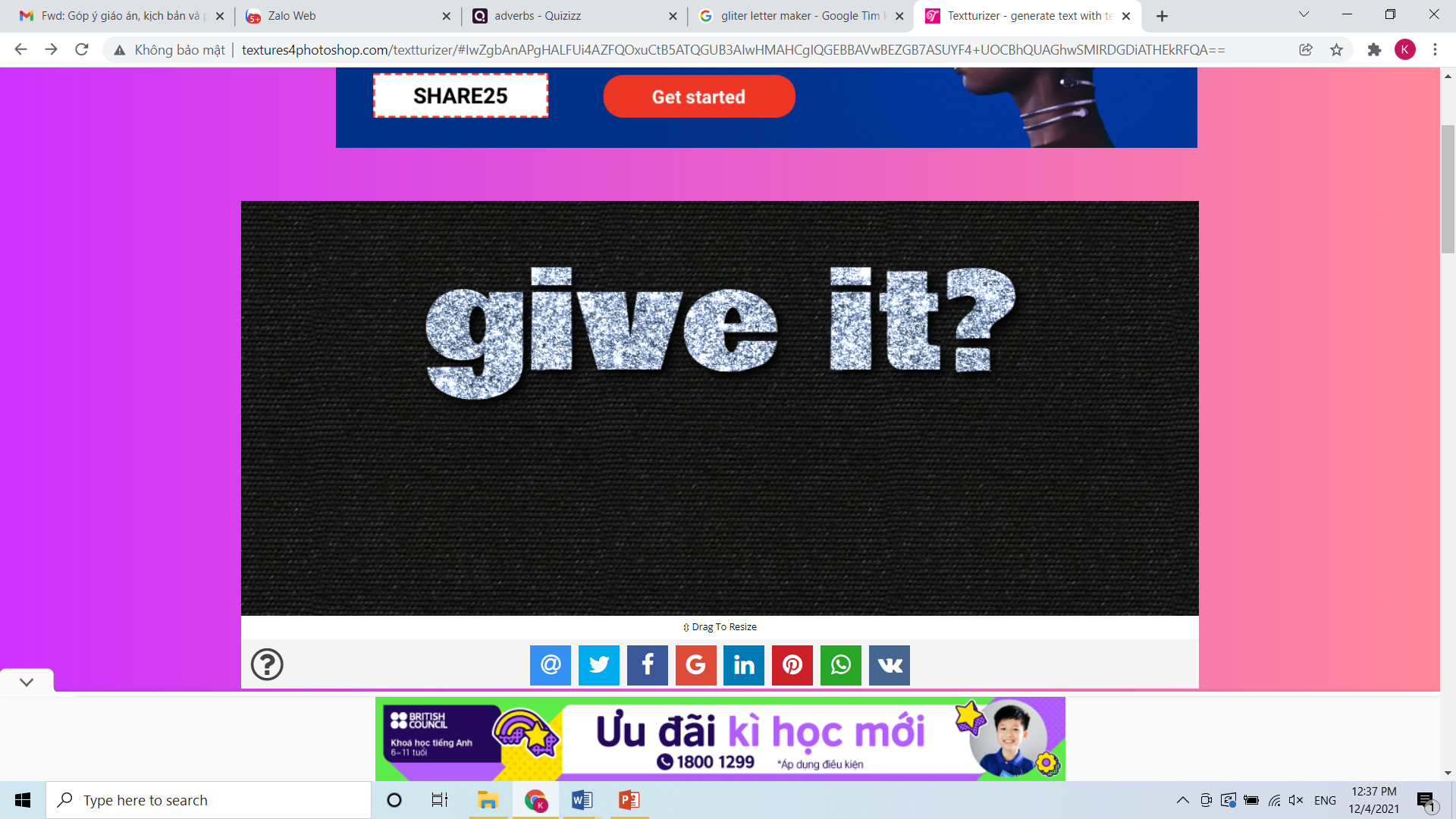 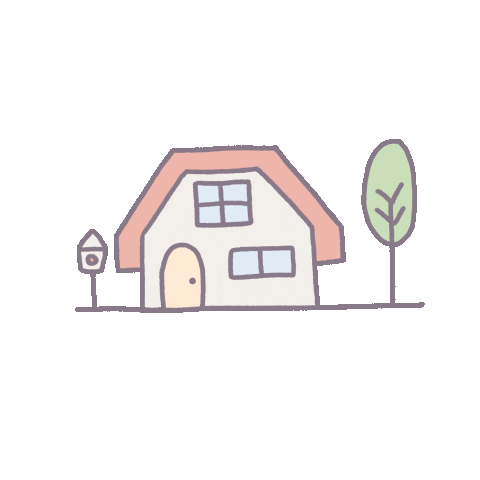 [Speaker Notes: Click the home to go back.]
What colour are they?
What are they?
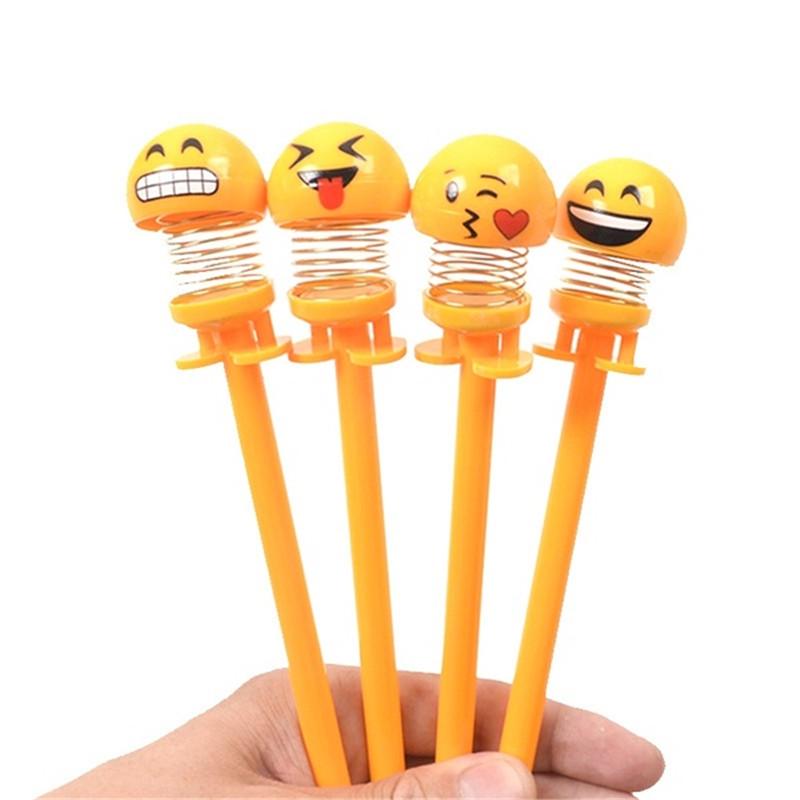 They’re yellow.
They’re pens.
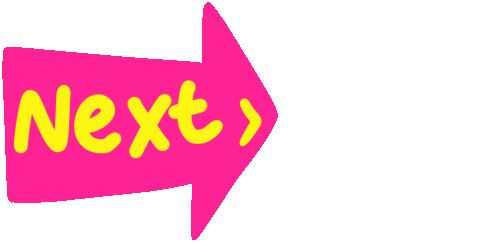 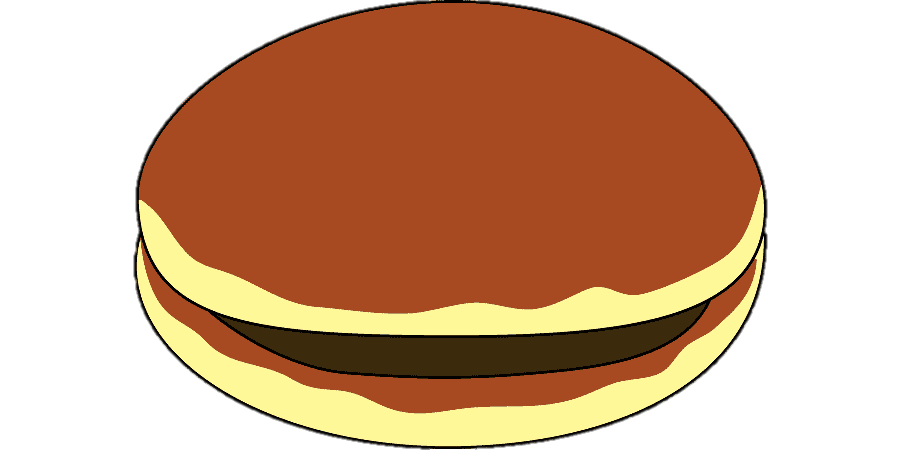 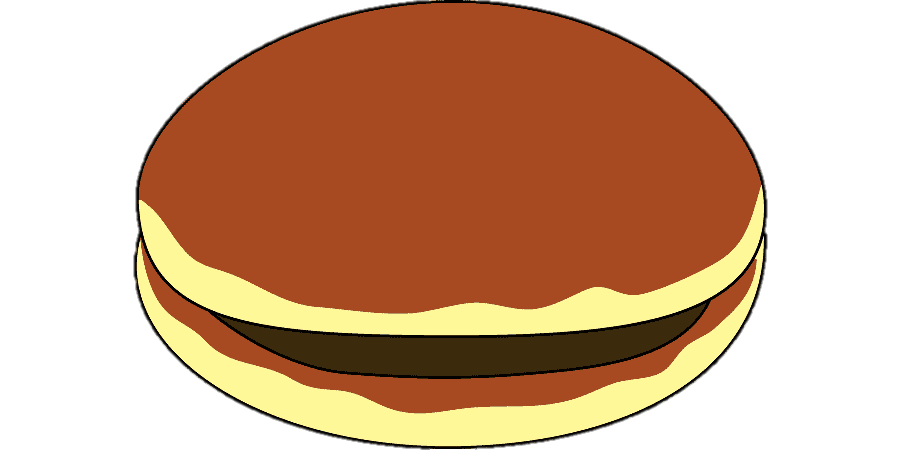 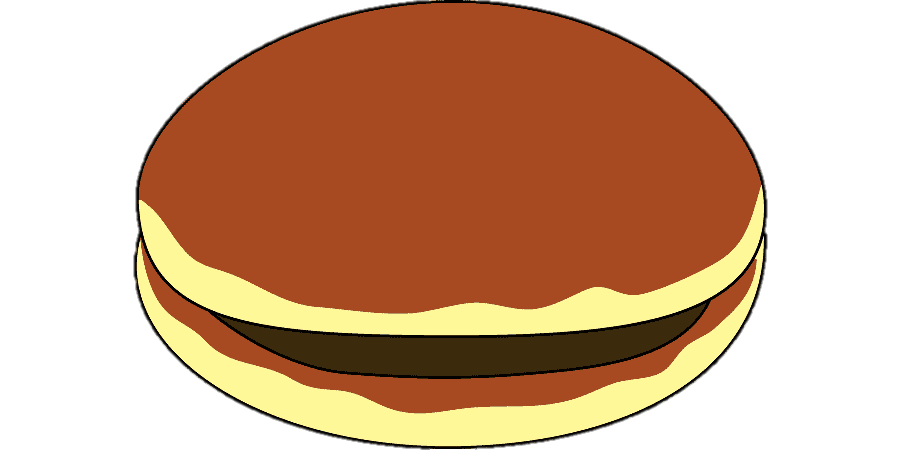 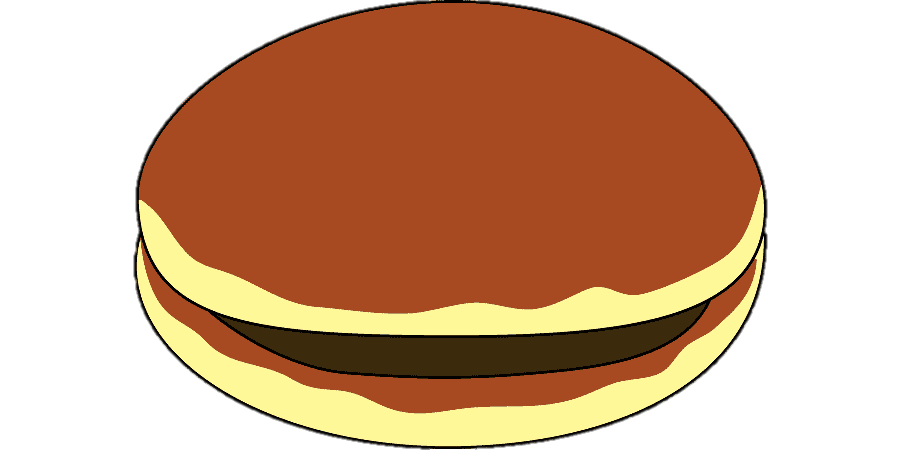 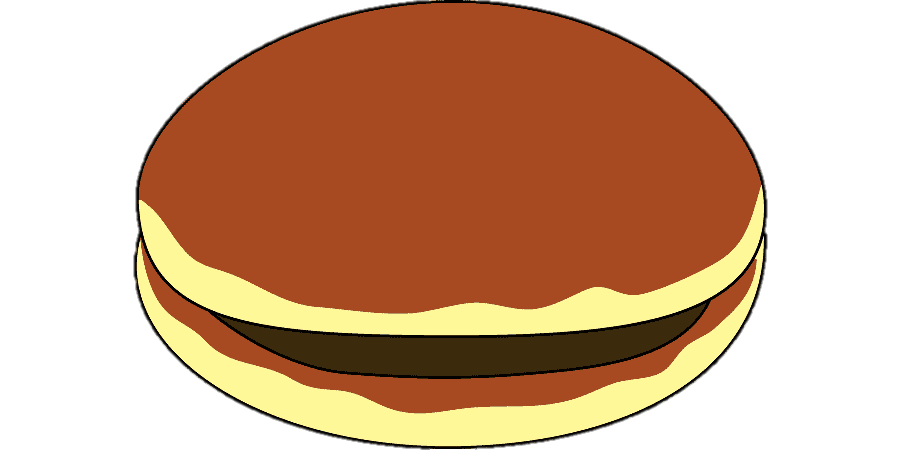 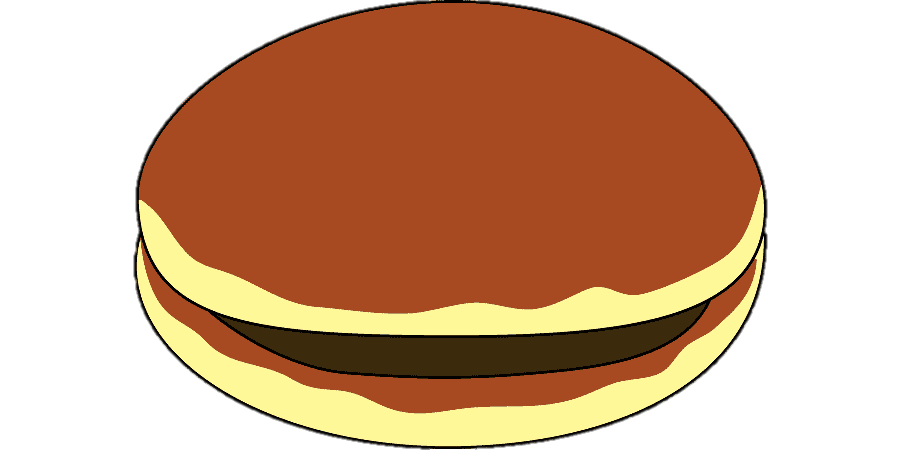 6 points
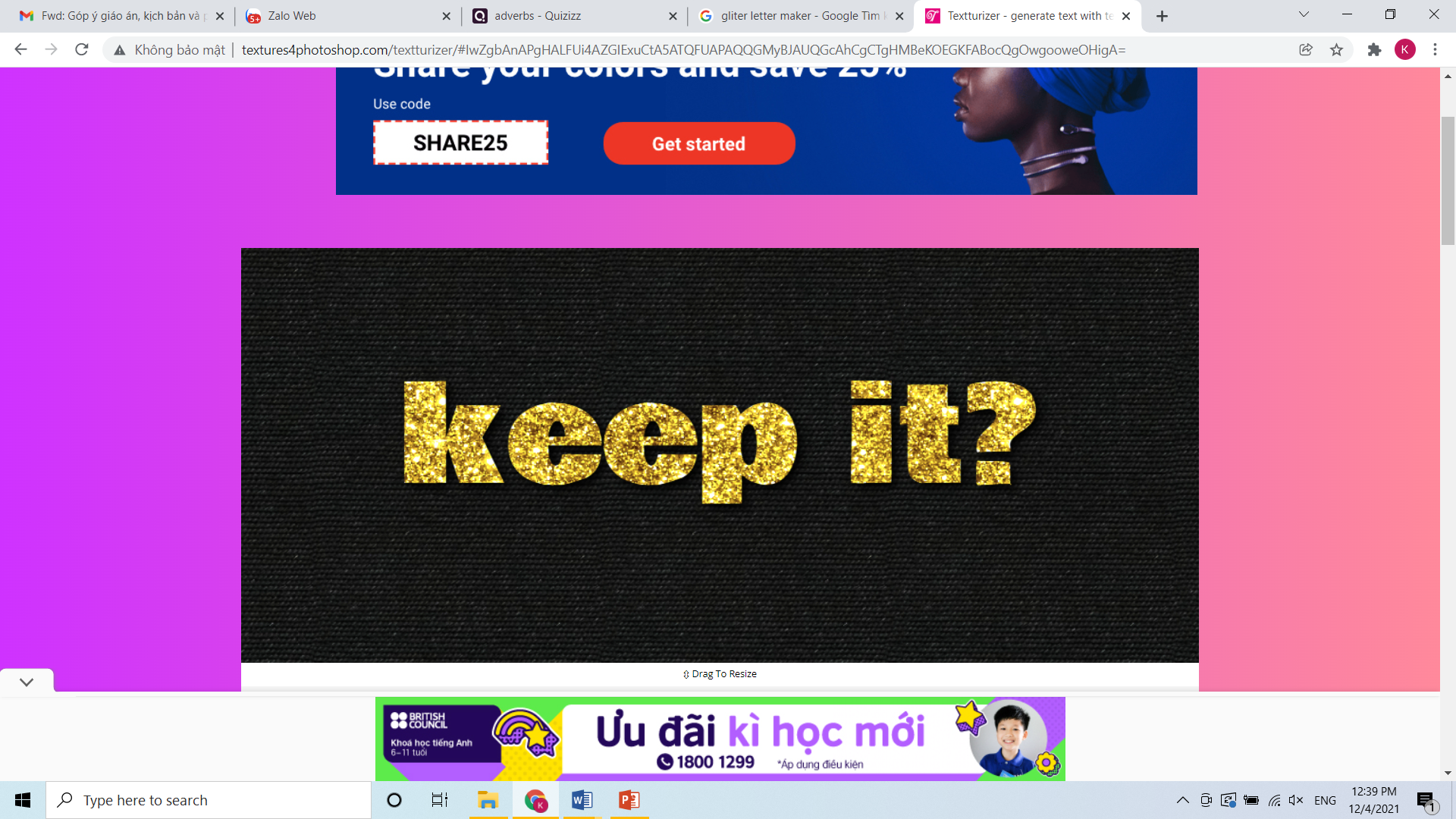 or
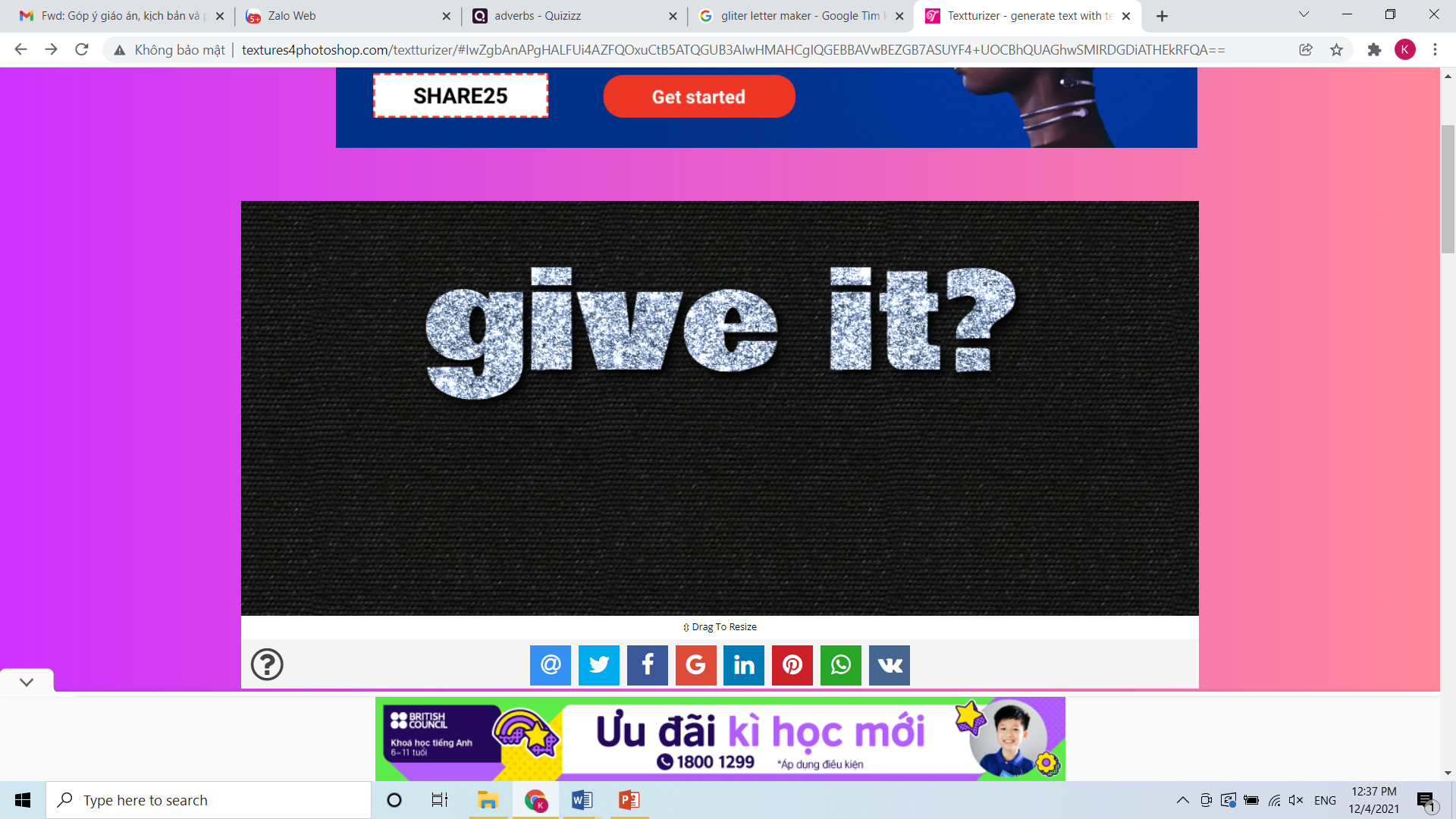 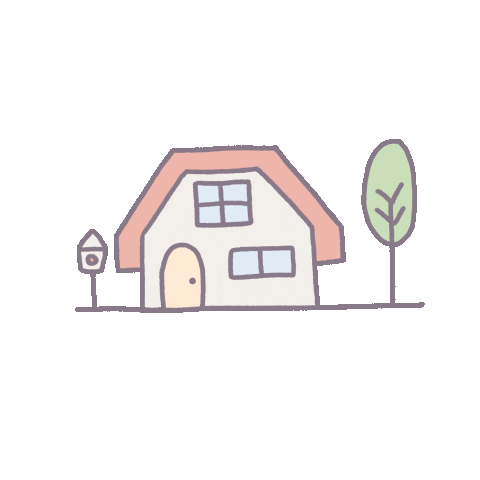 [Speaker Notes: Click the home to go back.]
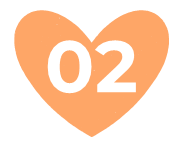 Listen and repeat.
Well done, boys and girls. Now let’s learn some sounds. Listen and repeat.
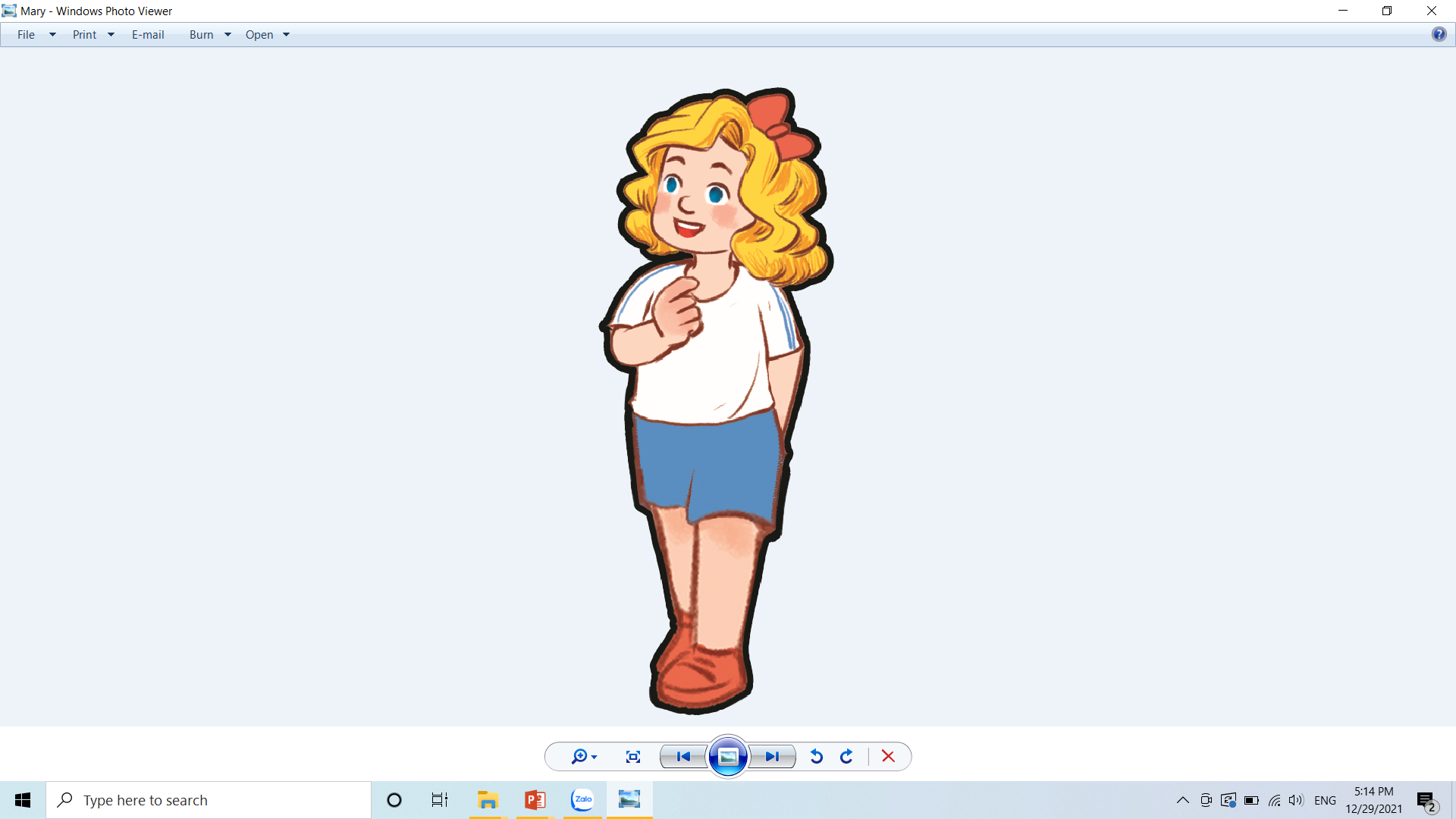 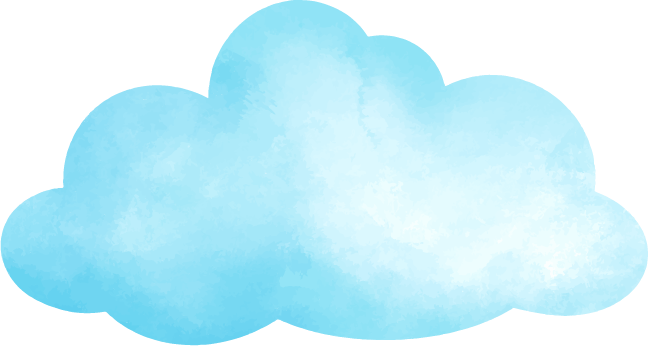 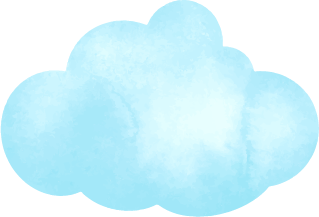 ack
bl
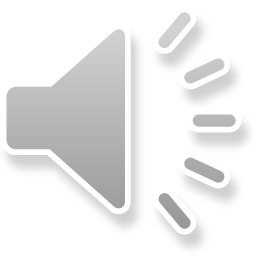 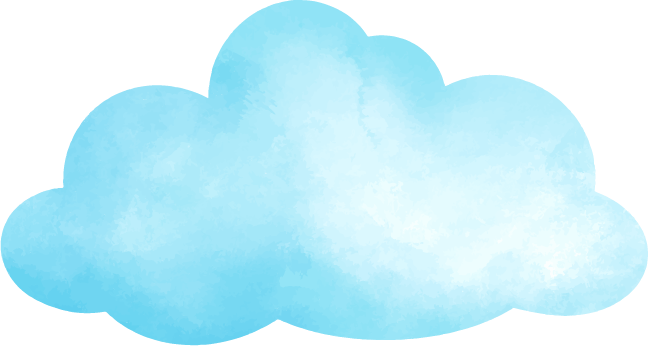 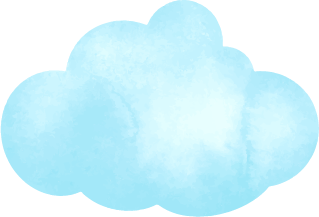 ue
bl
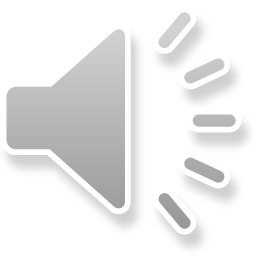 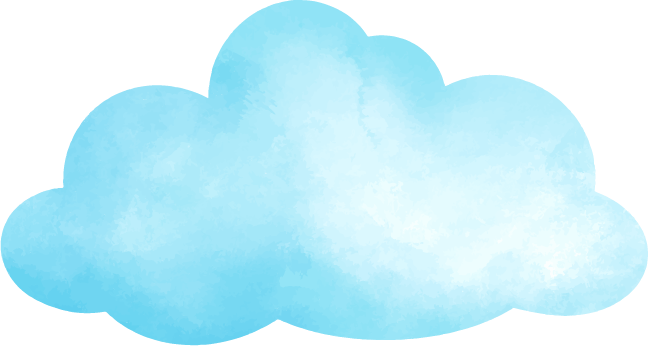 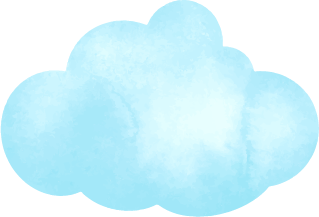 br
own
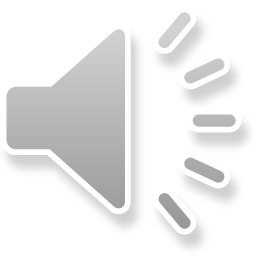 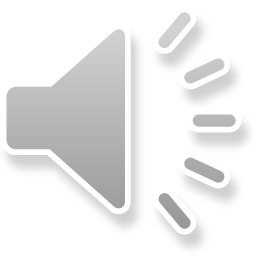 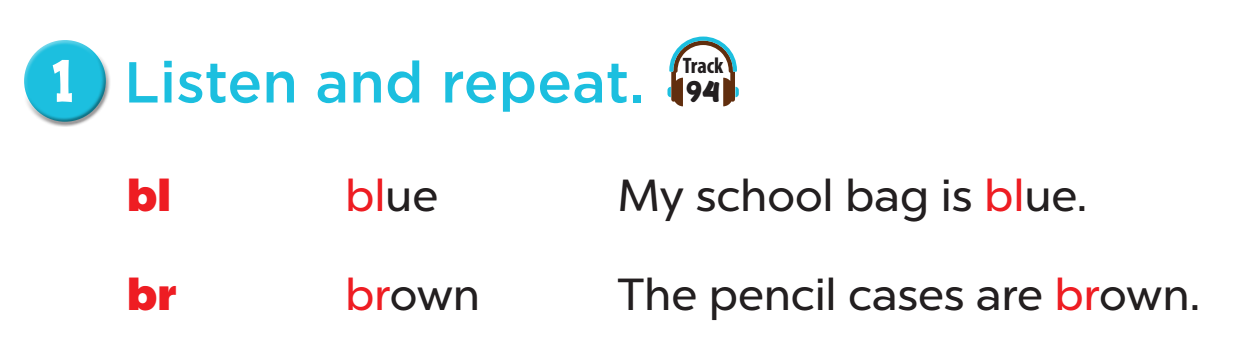 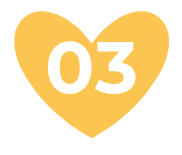 Listen and circle.
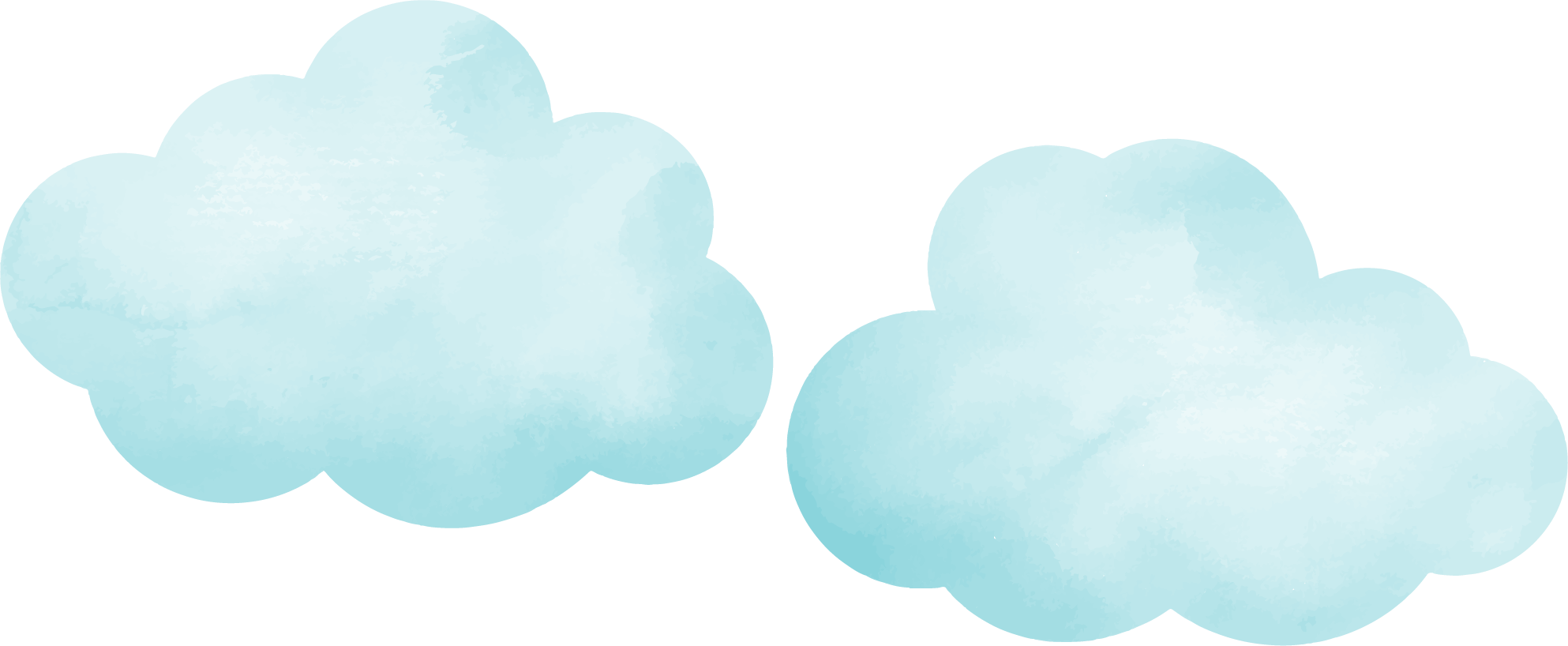 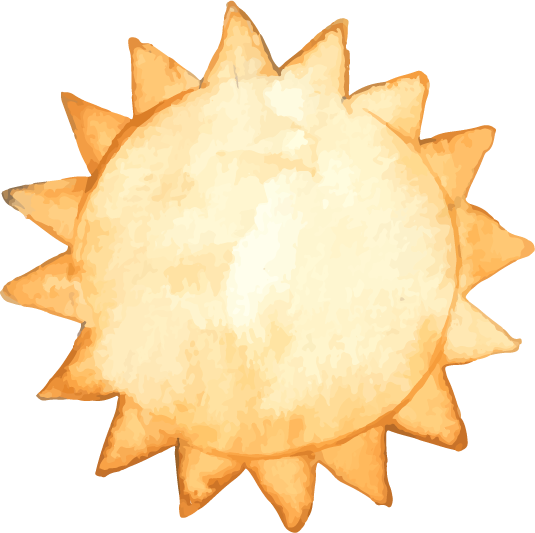 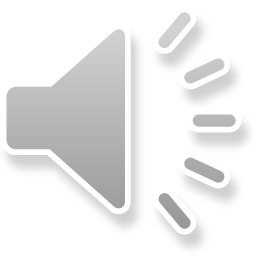 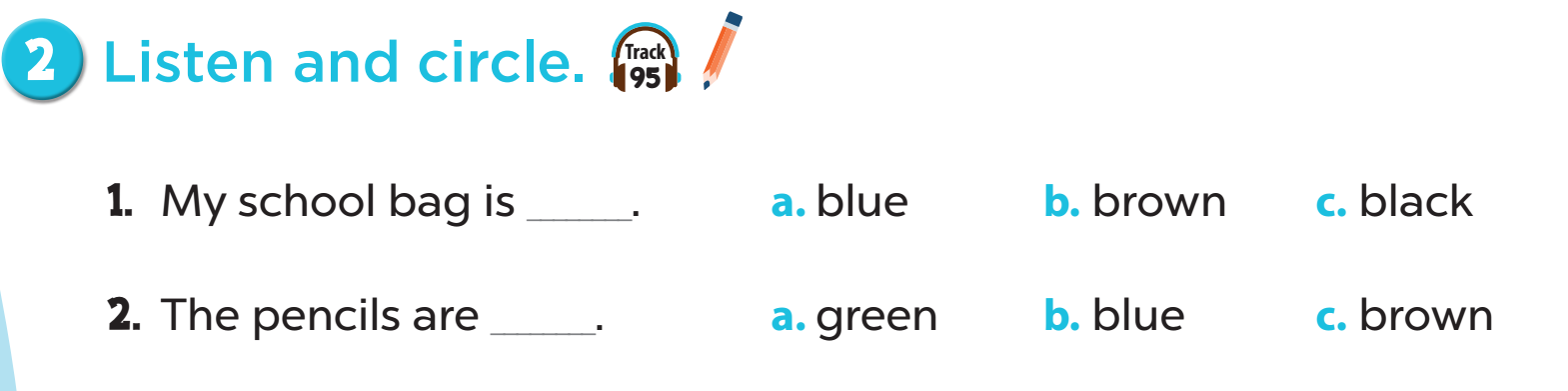 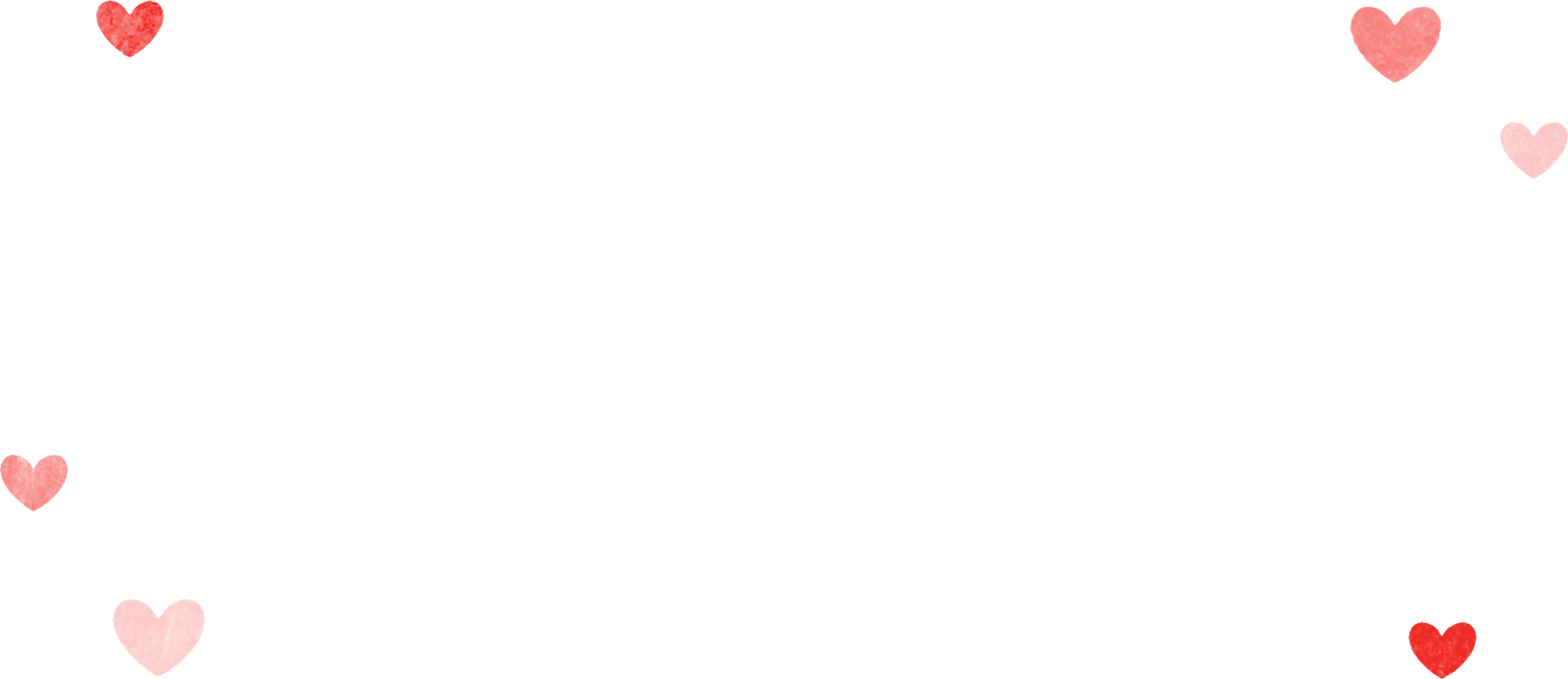 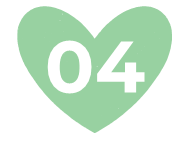 Let’s chant.
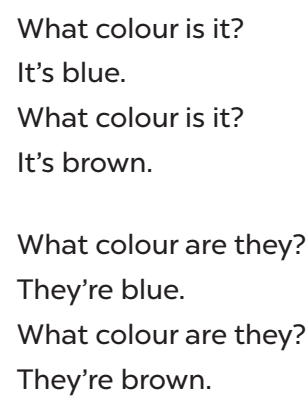 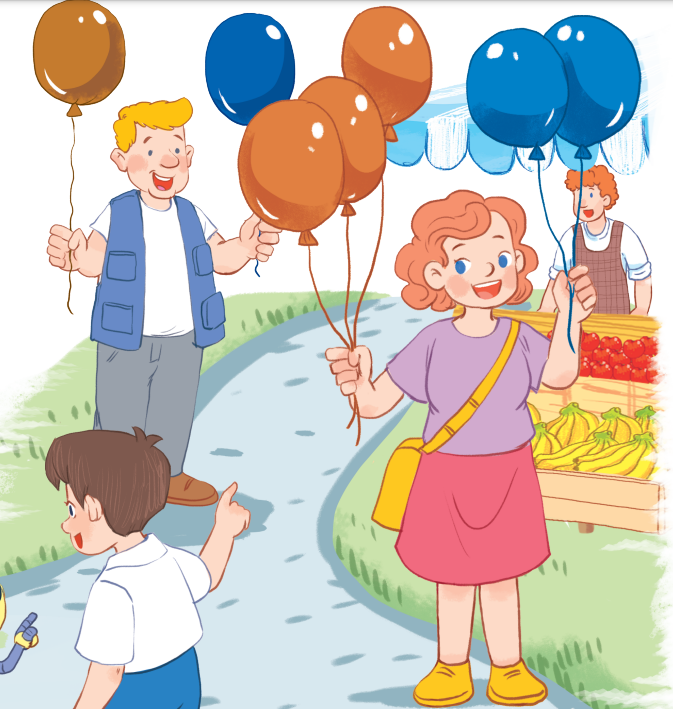 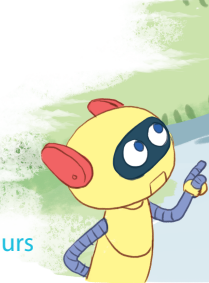 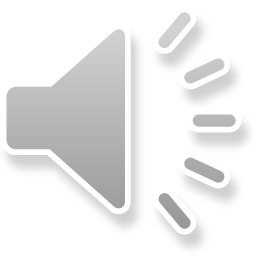 Now it’s your turn. Let’s chant in pairs!
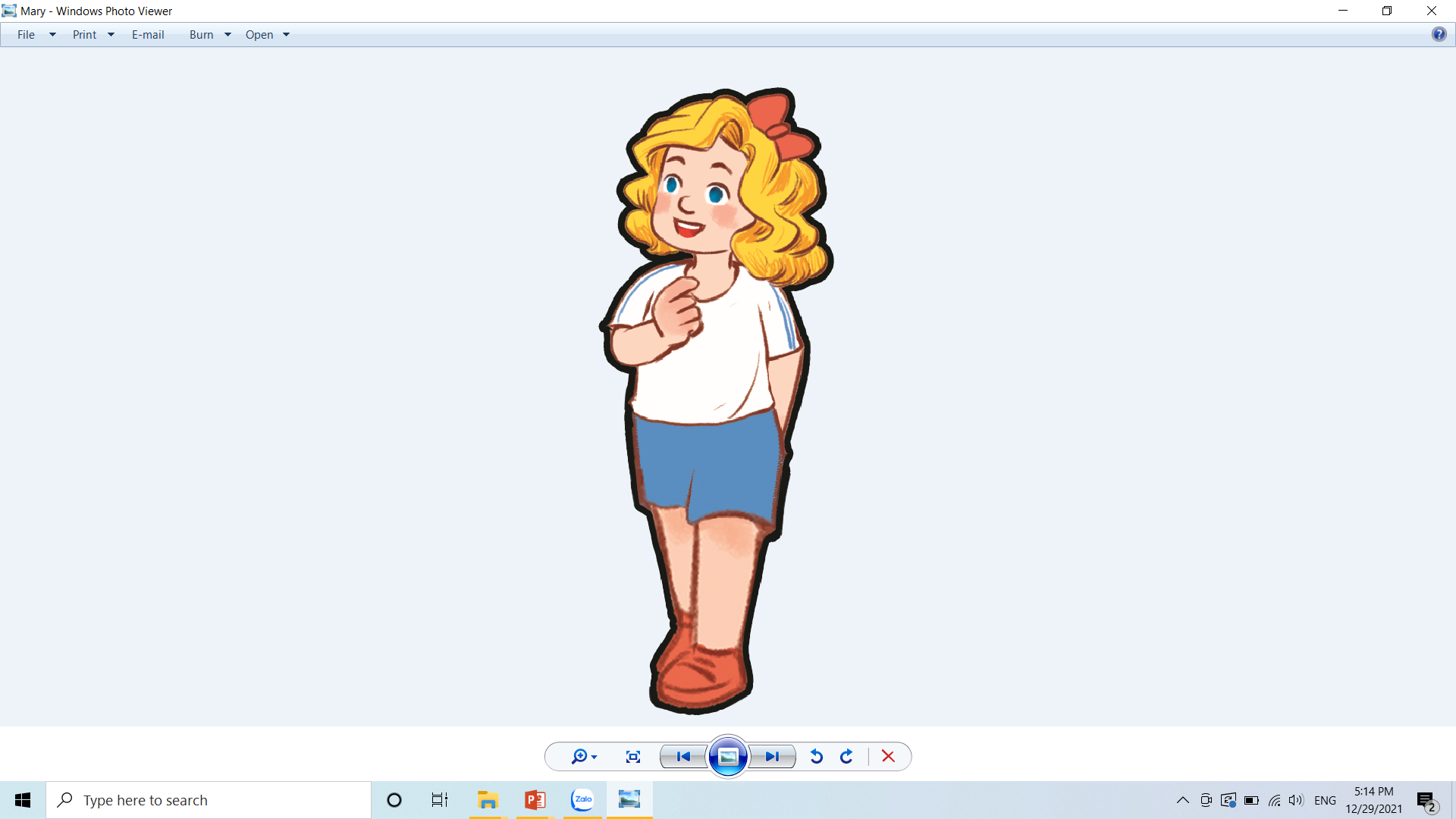 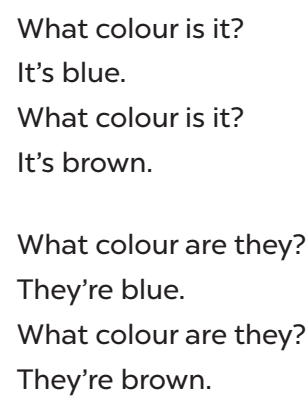 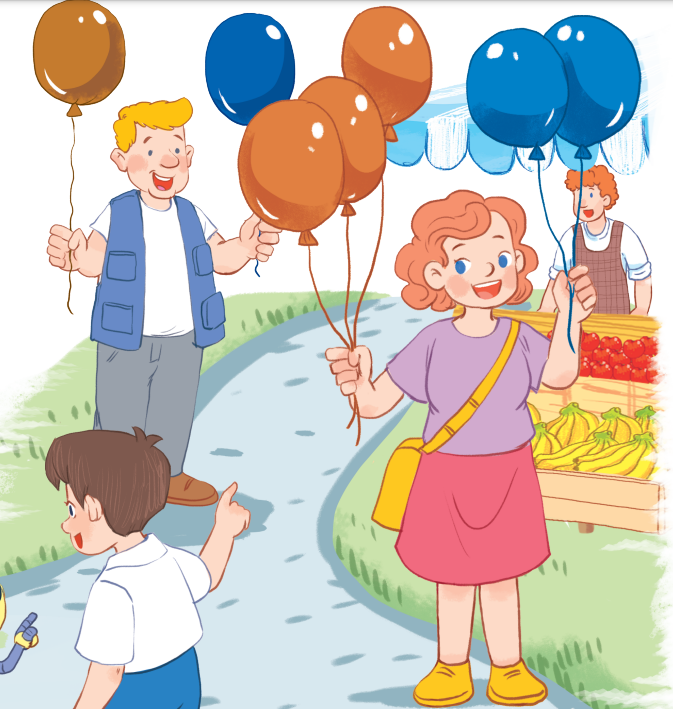 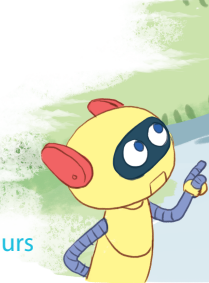 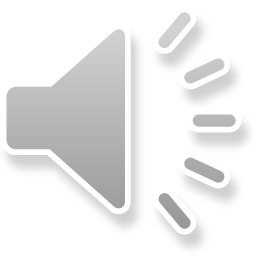 Let’s chant in groups. Are you ready? Let’s go!
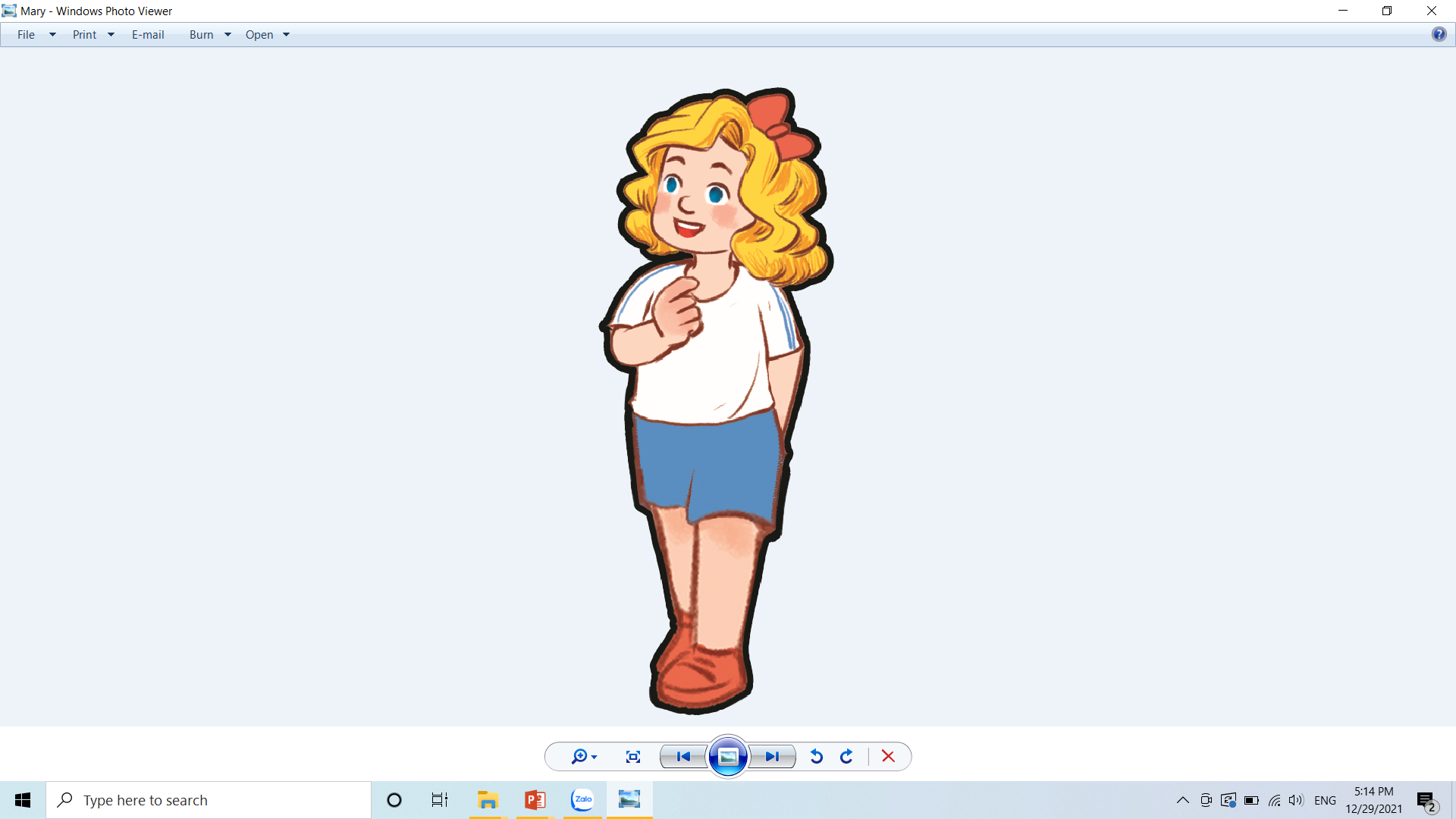 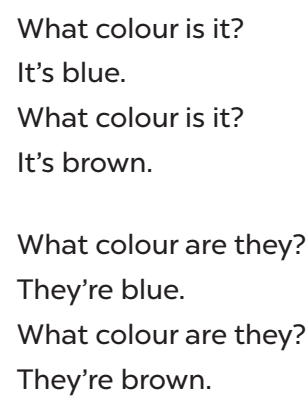 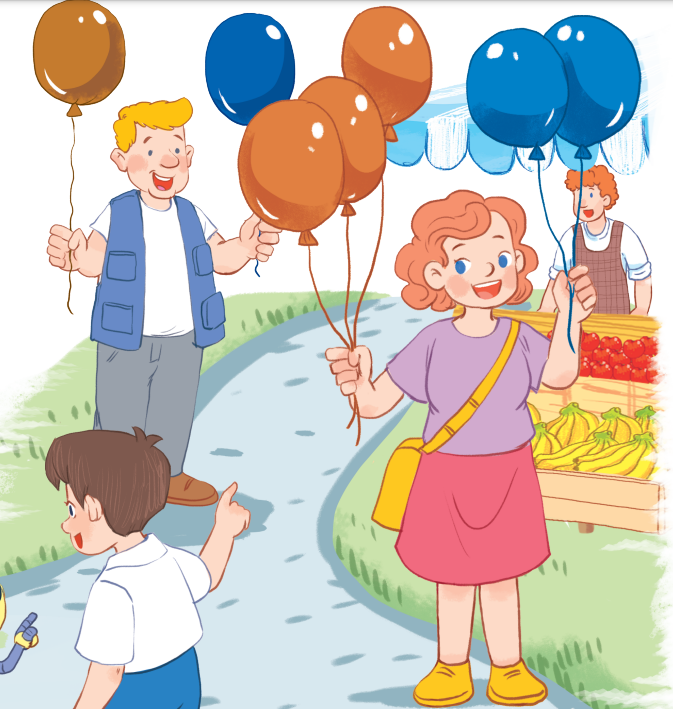 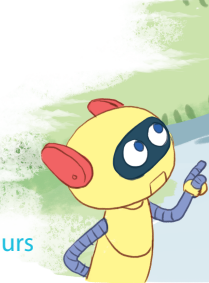 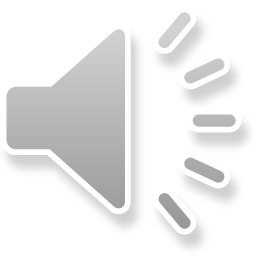 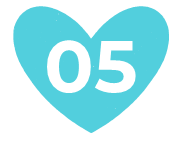 Fun corner and wrap-up
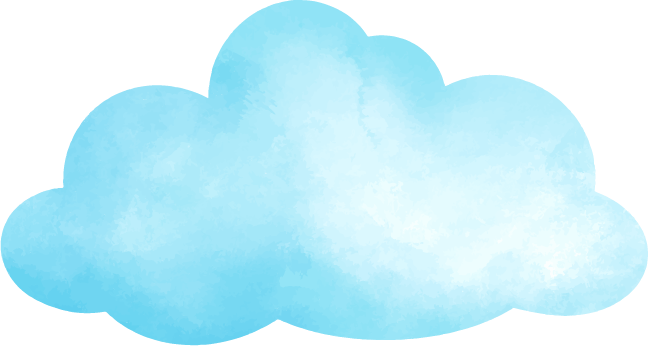 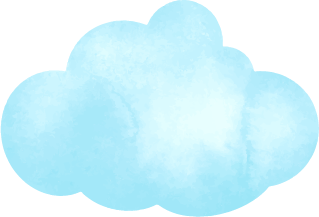 ack
bl
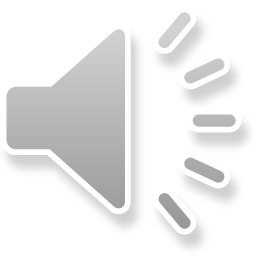 [Speaker Notes: Slap the board game. (choose the sounds and phonics words)
- Divide the class into groups or play individually. 
- Teacher writes some words on the board then plays the sounds.]
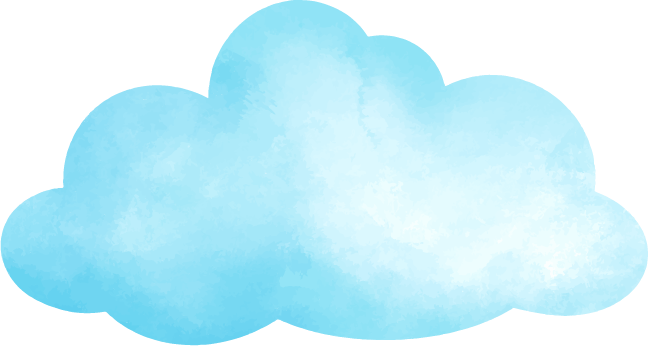 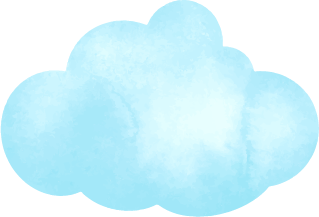 ue
bl
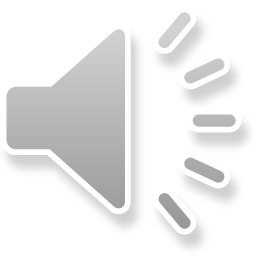 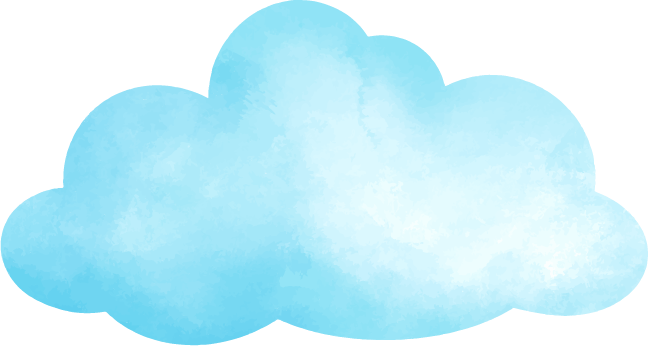 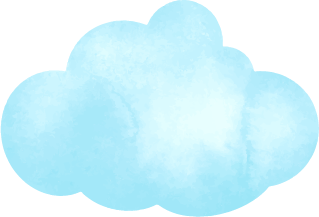 own
br
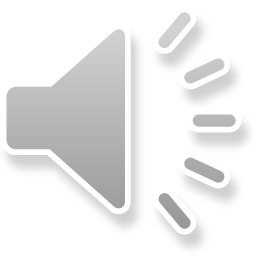 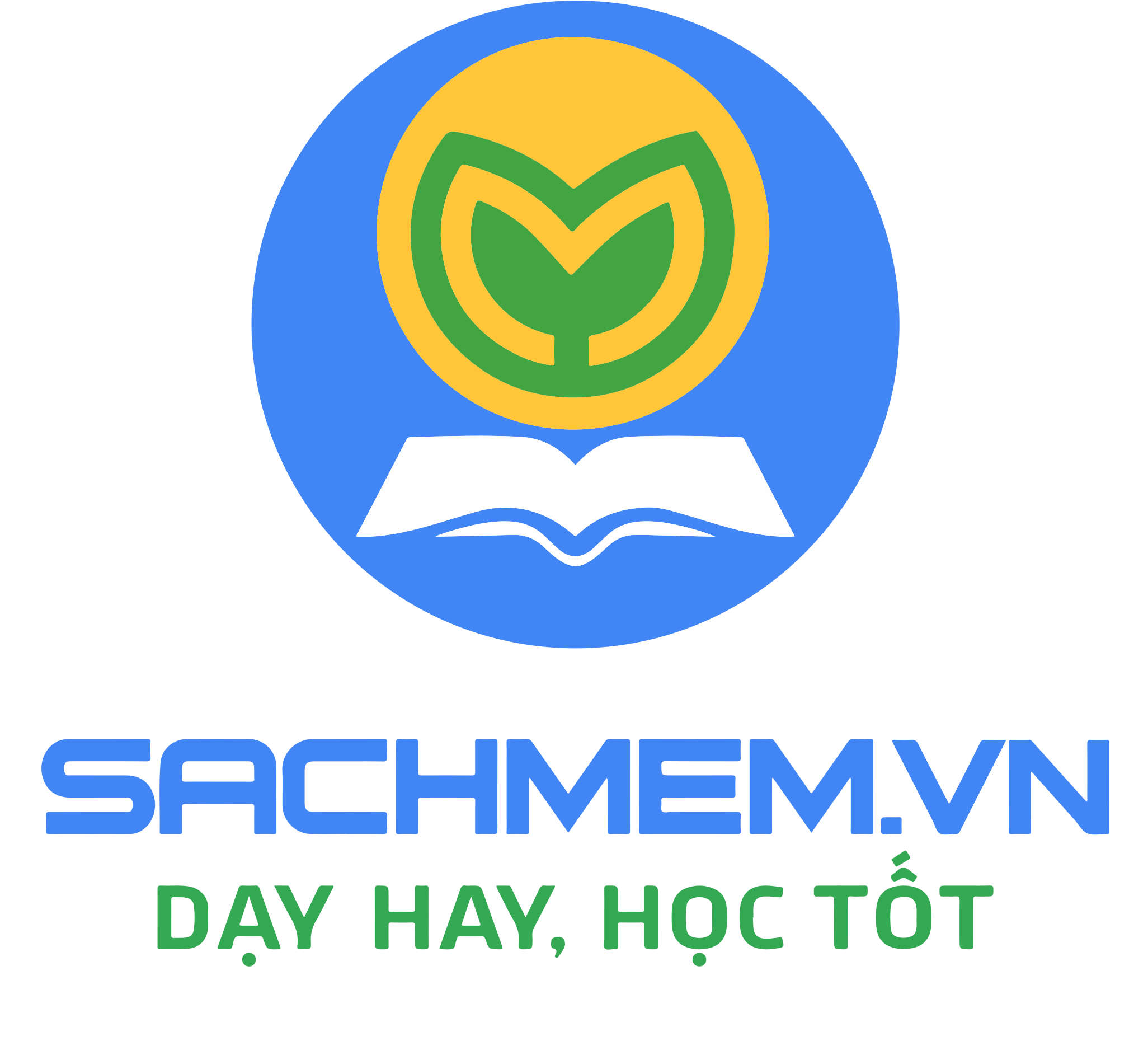 Website: sachmem.vn
Fanpage: www.facebook.com/sachmem.vn